«Путешествие                          по Северу»
Подготовила и провела логопед
                        Гранкова Татьяна Владимировна
                              
                      ГБОУ  детский сад № 778
Путешествие  по  Северу
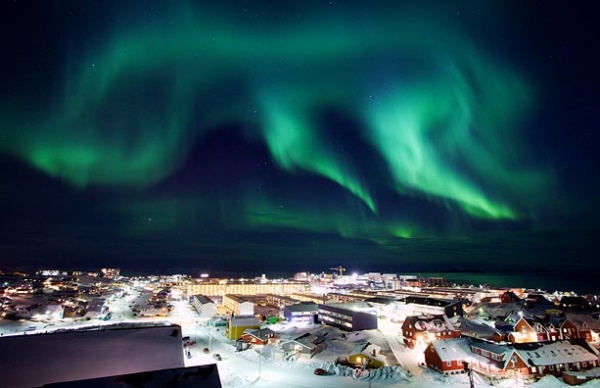 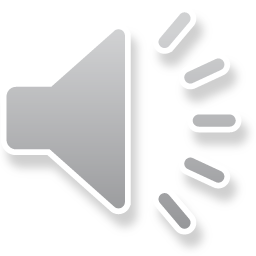 Что за чудо – чудеса:                         загорелись небеса!
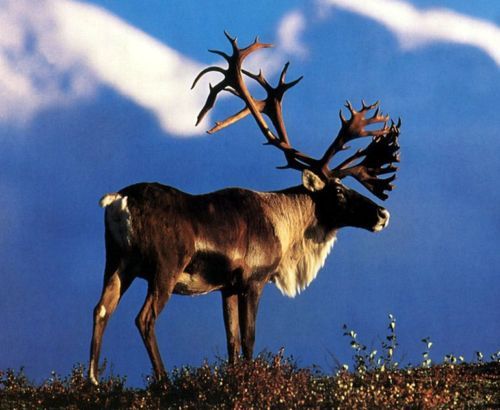 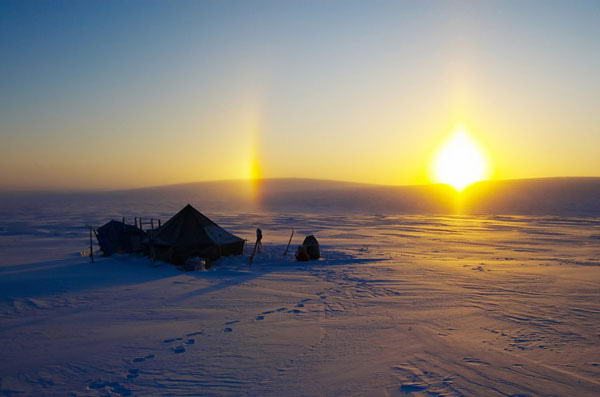 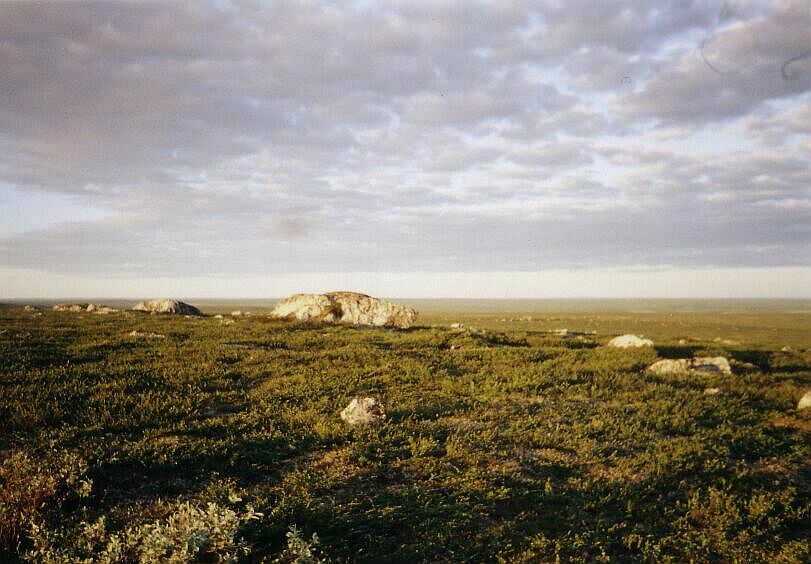 Как   ночные тени  
           скачут  тут  олени.
И  сиги   и  щукисами  скачут  в  руки.
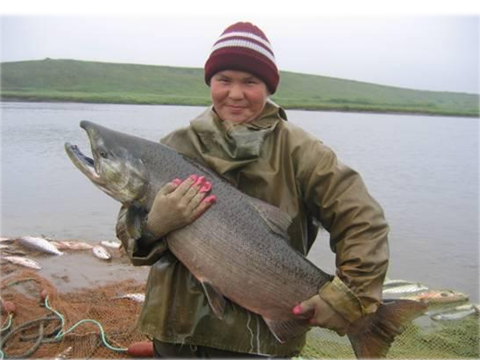 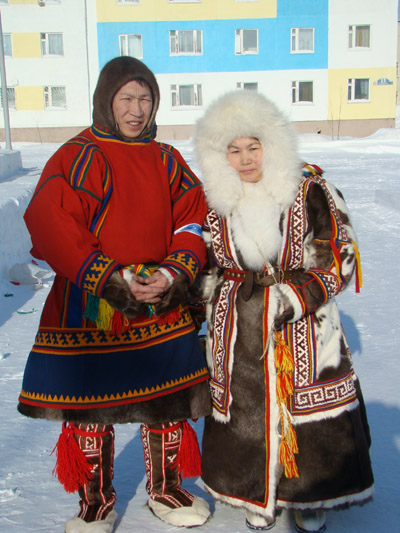 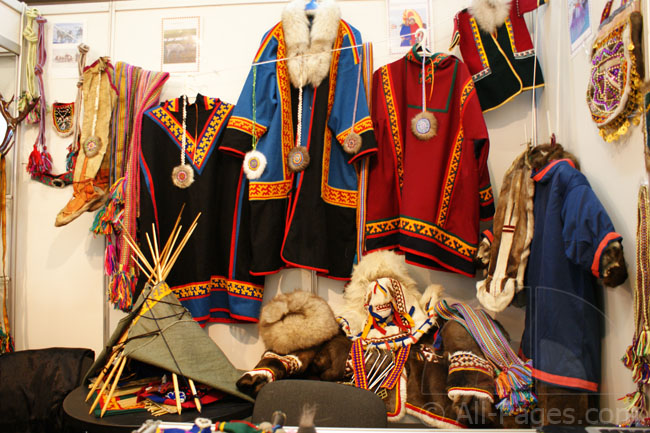 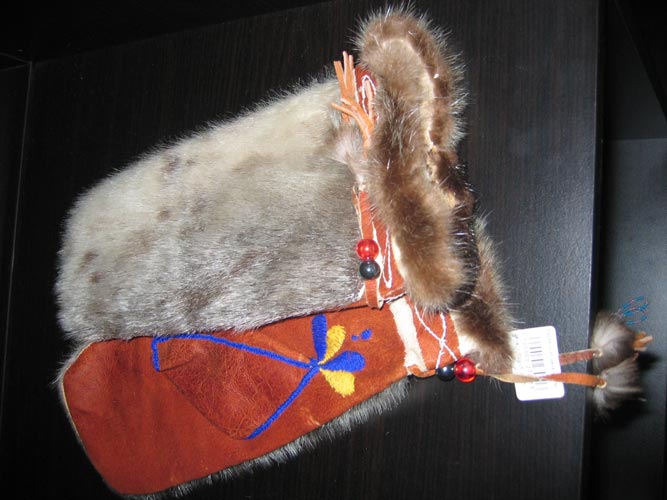 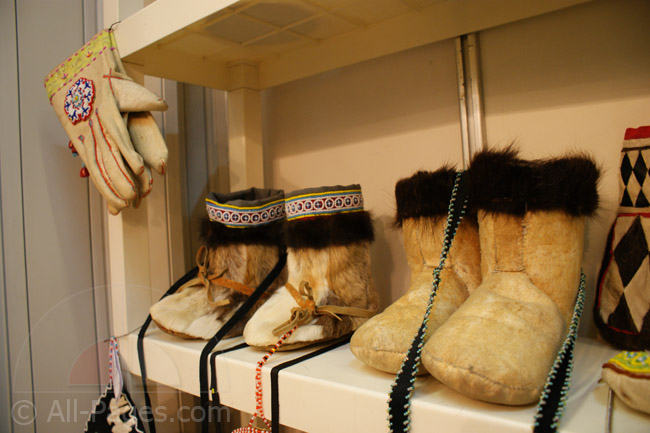 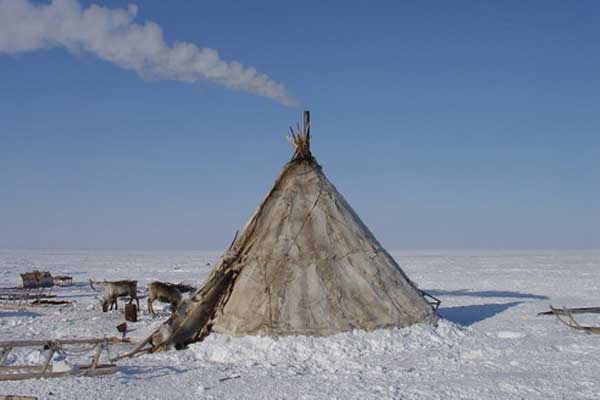 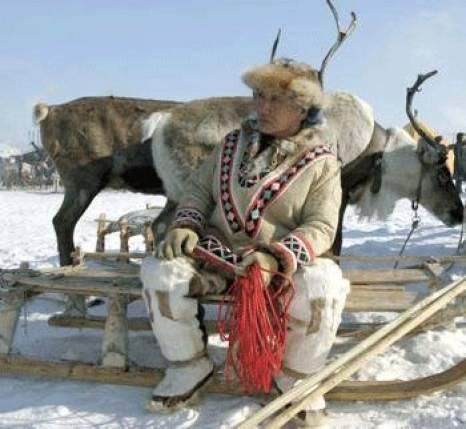 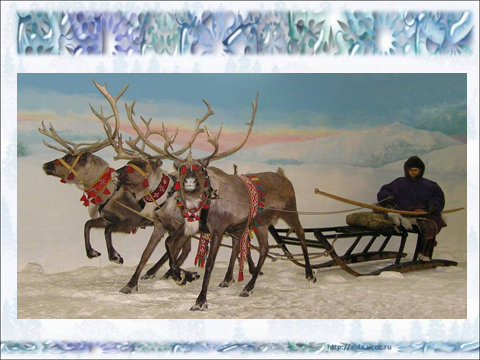 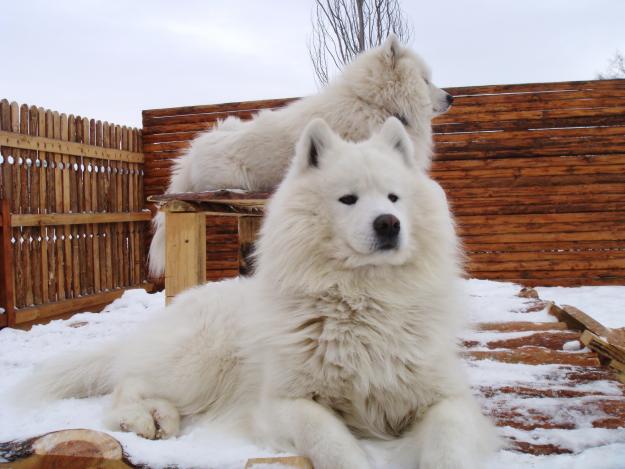 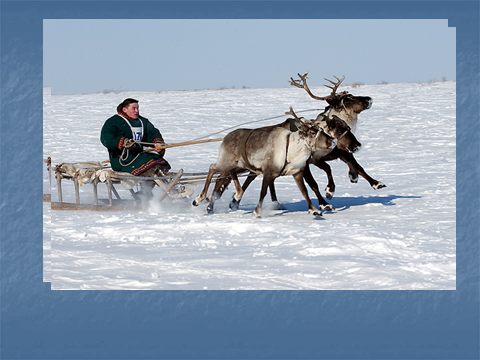 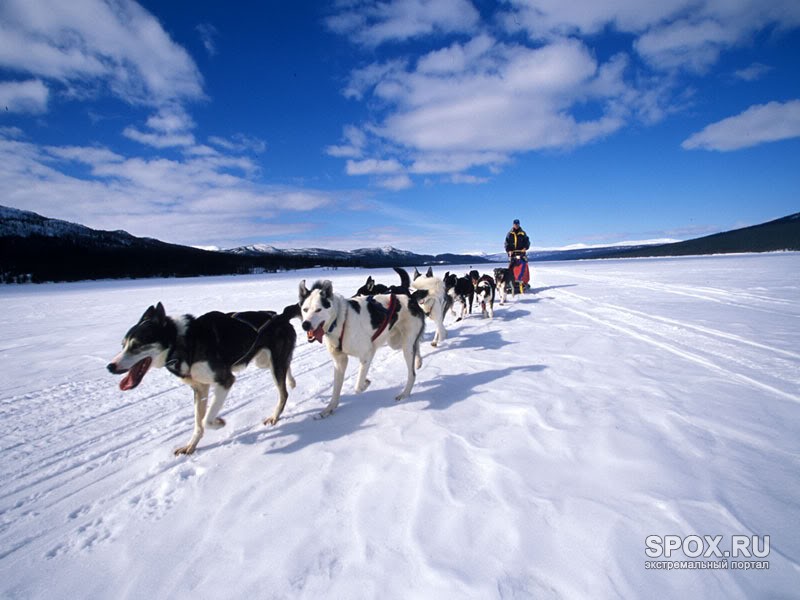 Умкины  друзья
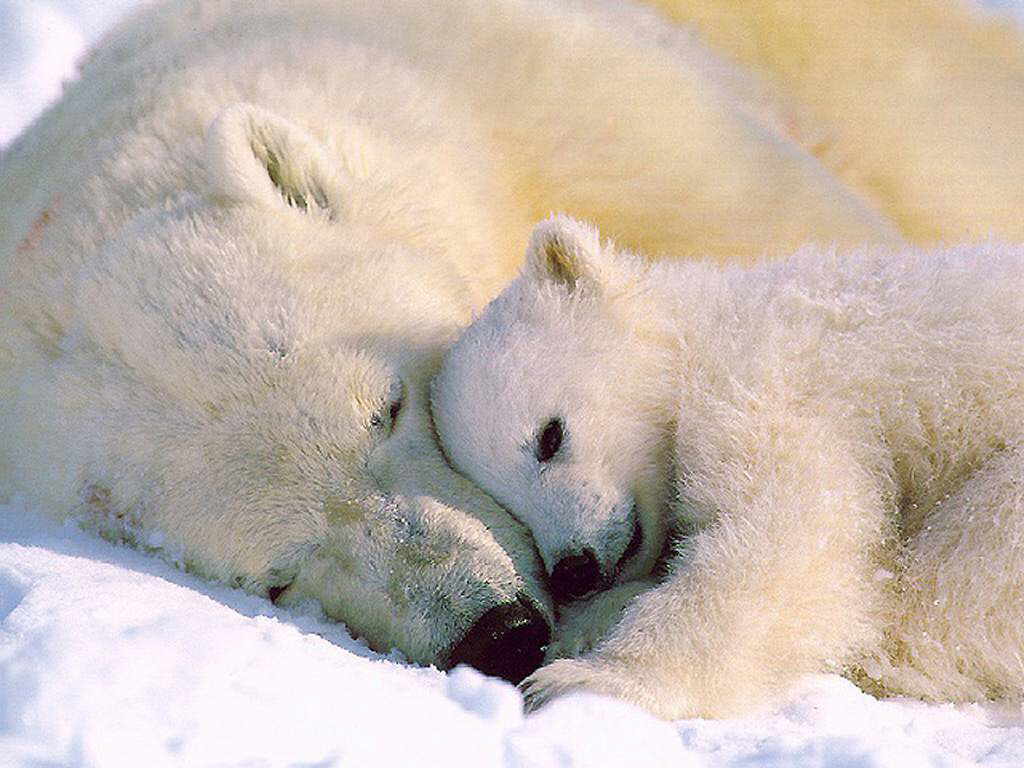 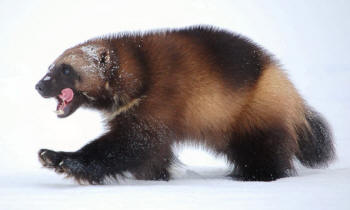 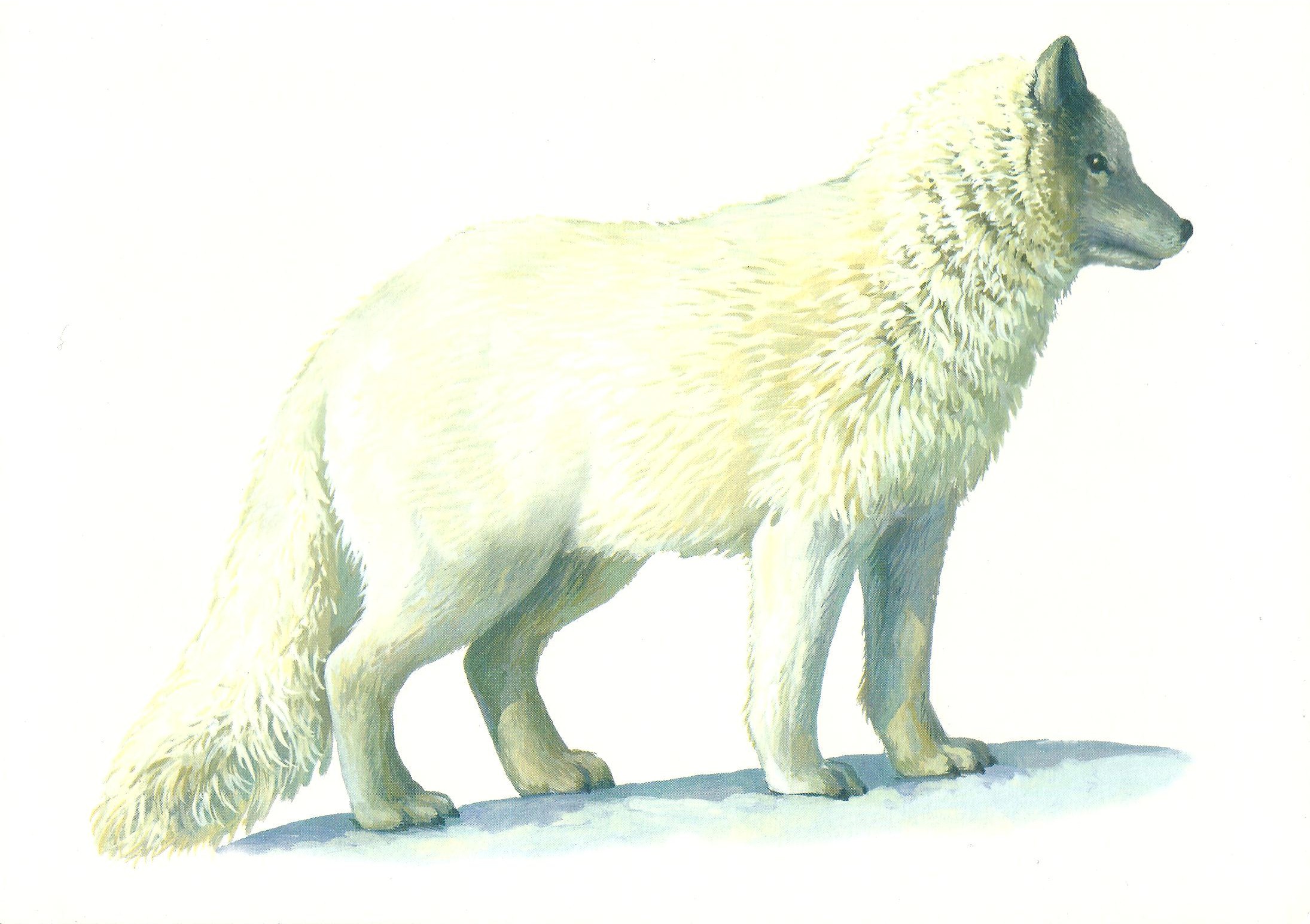 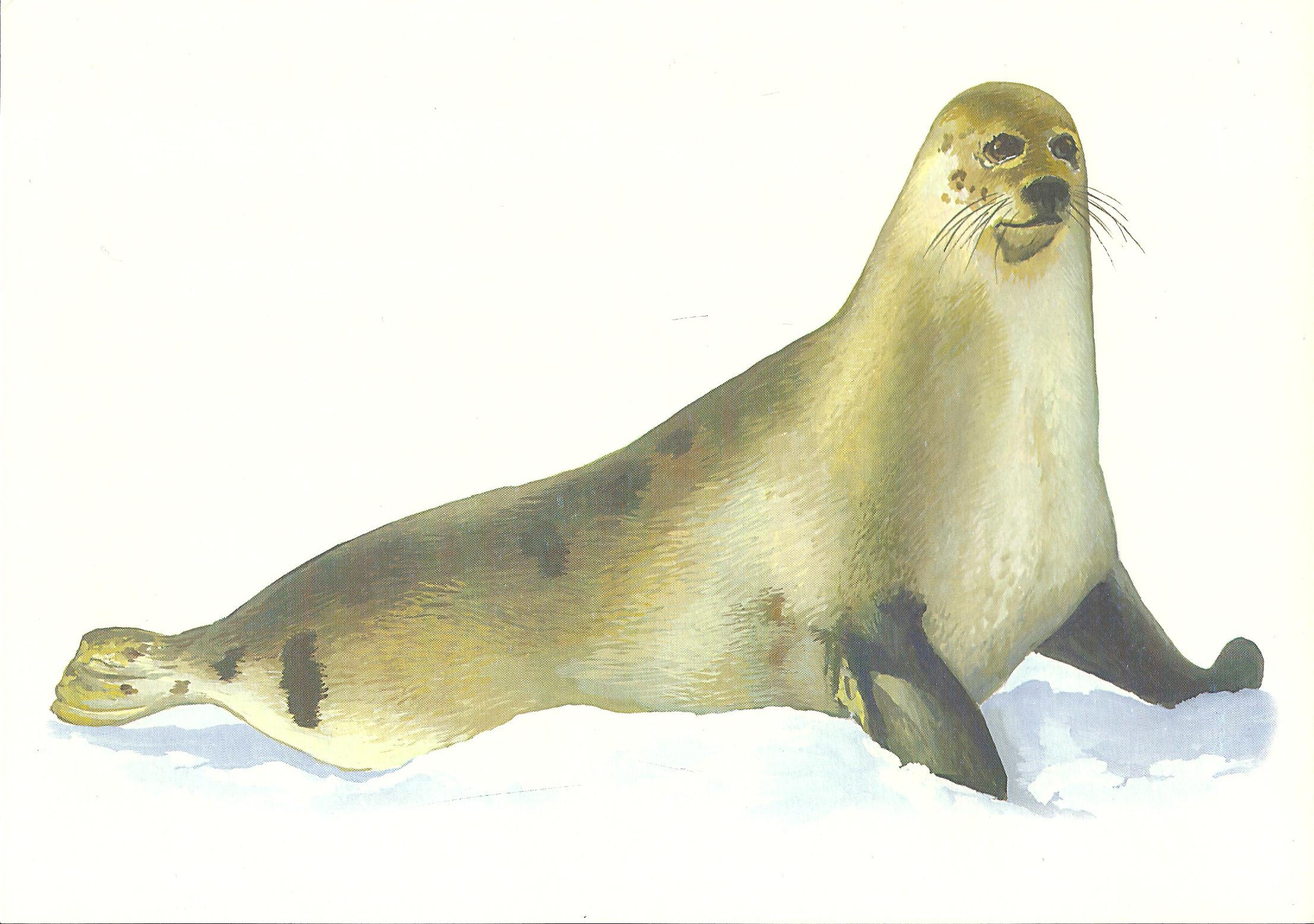 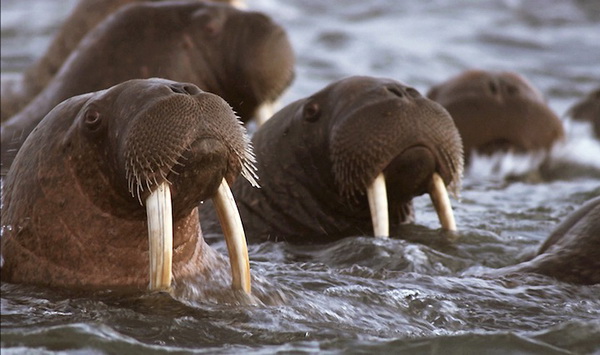 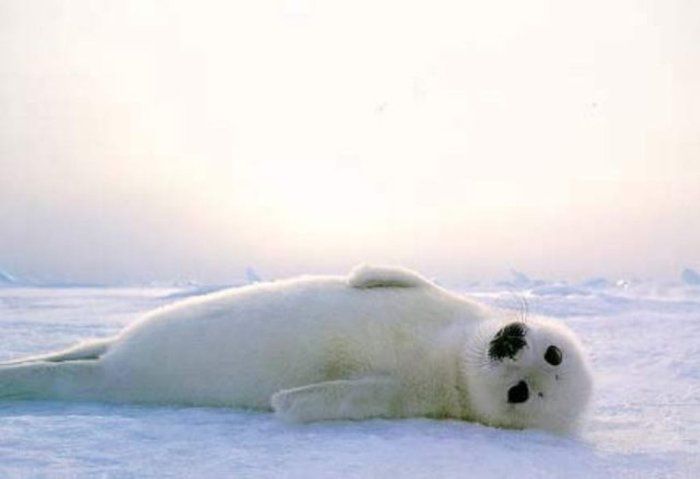 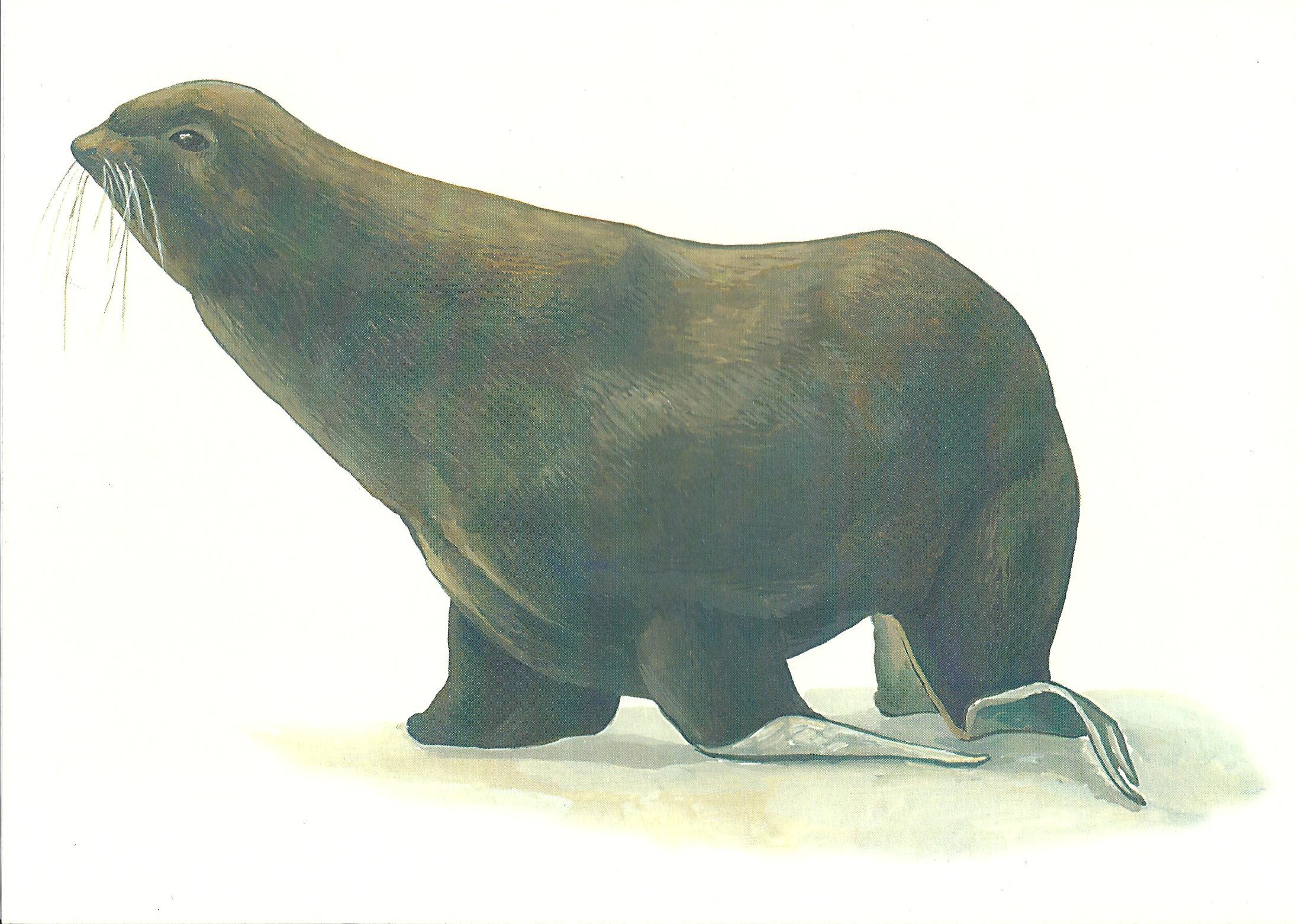 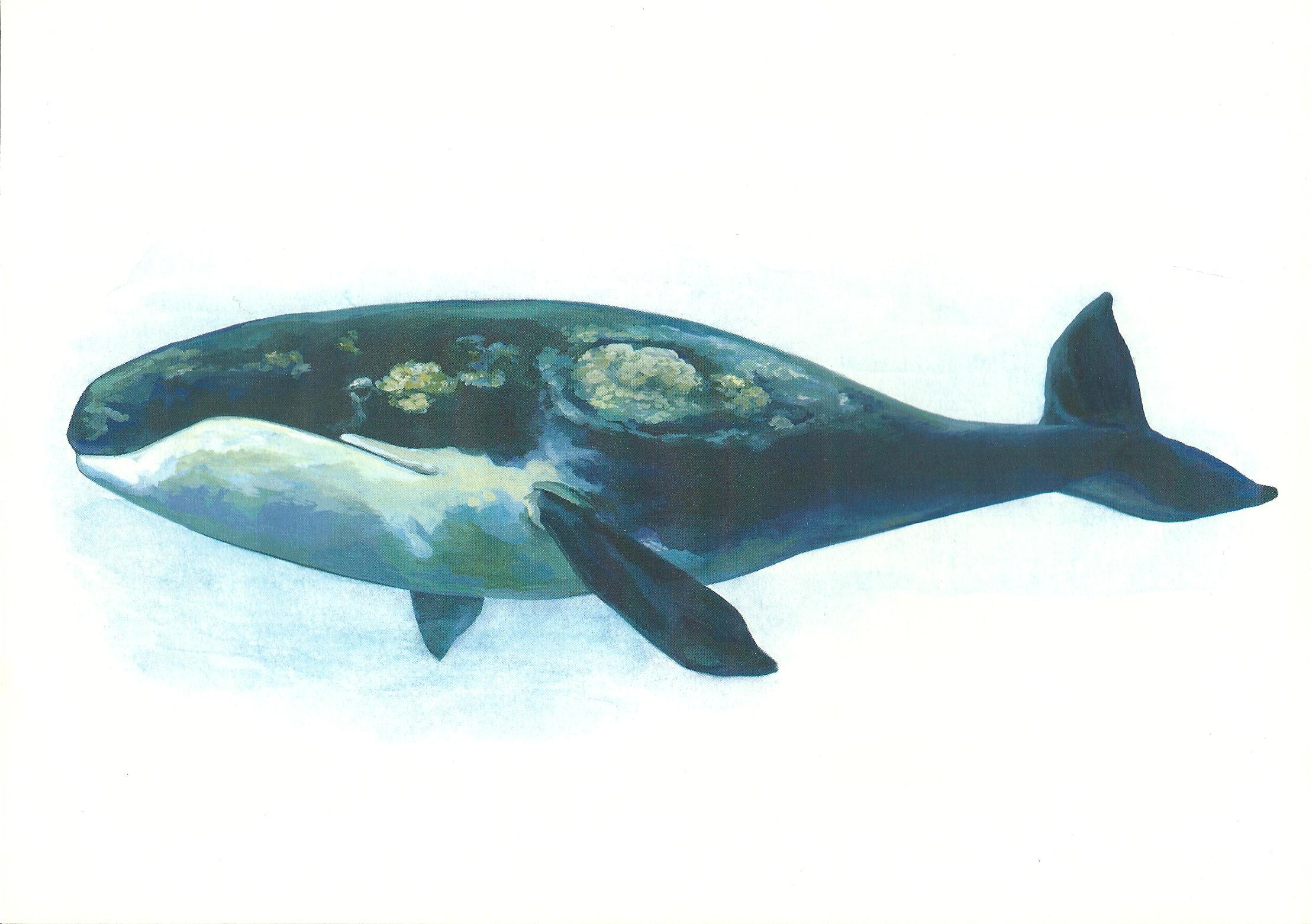 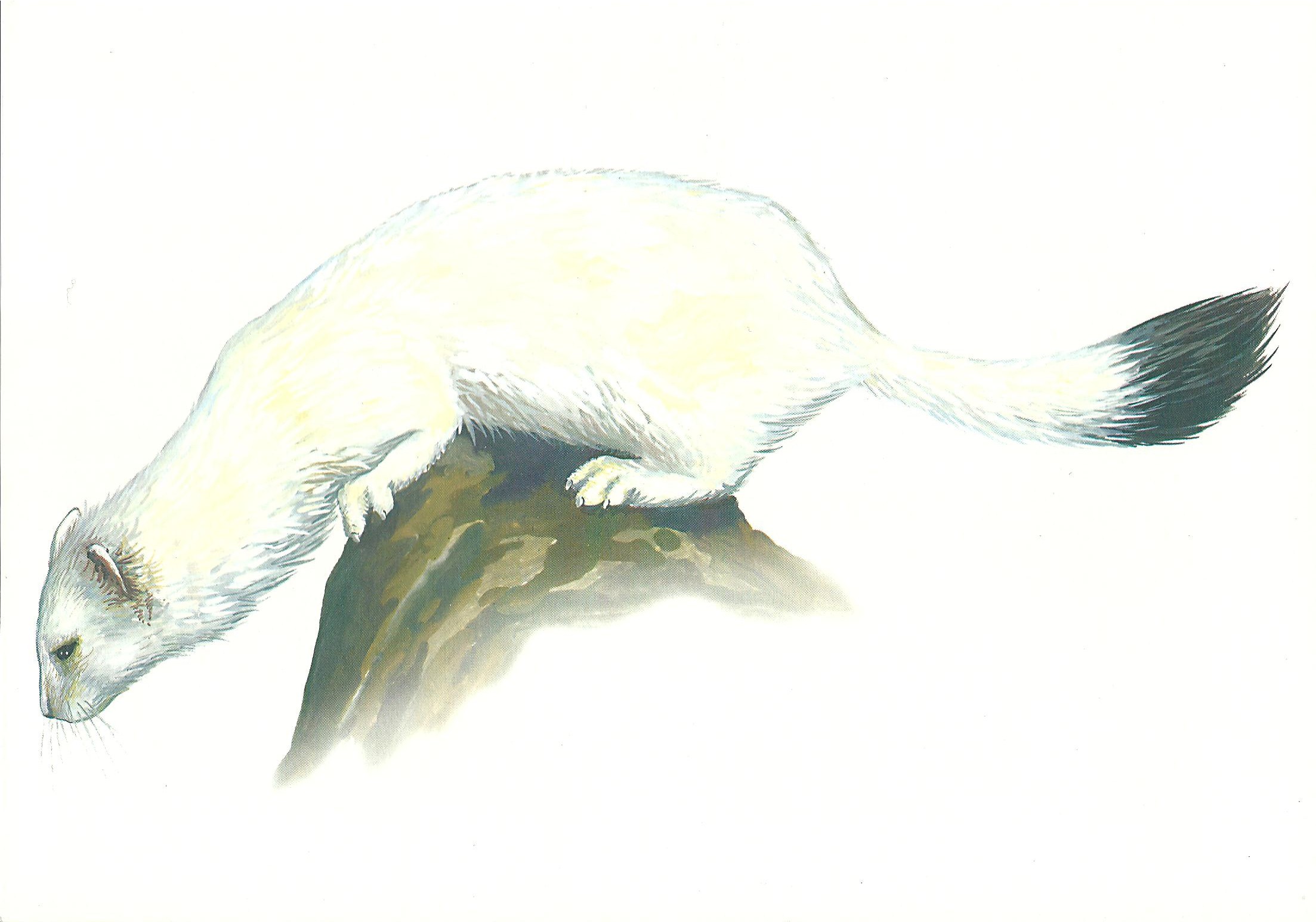 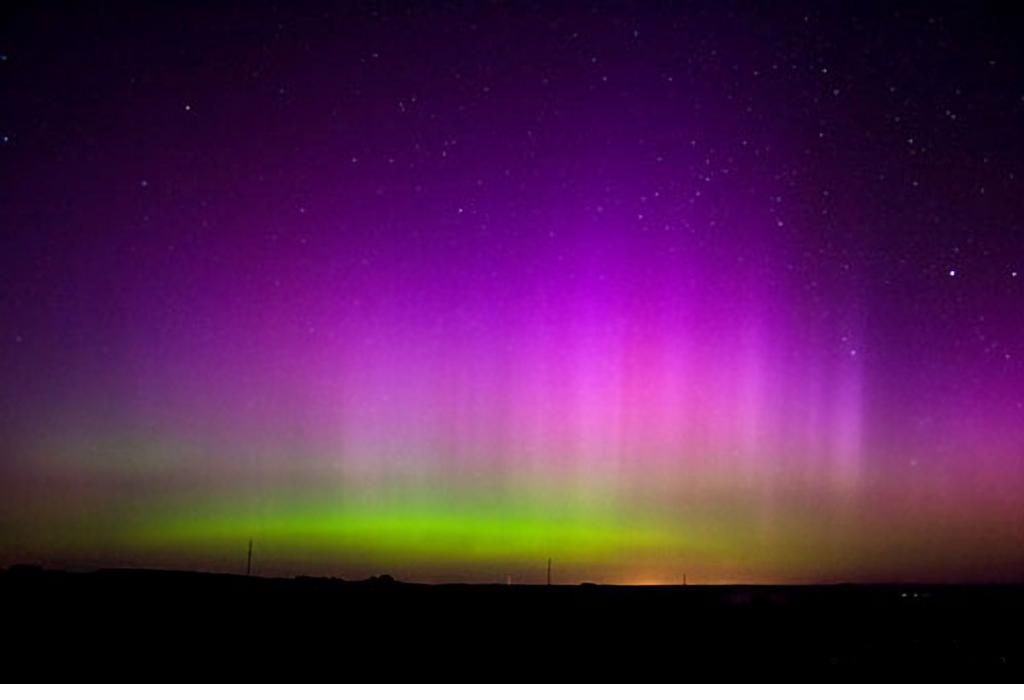 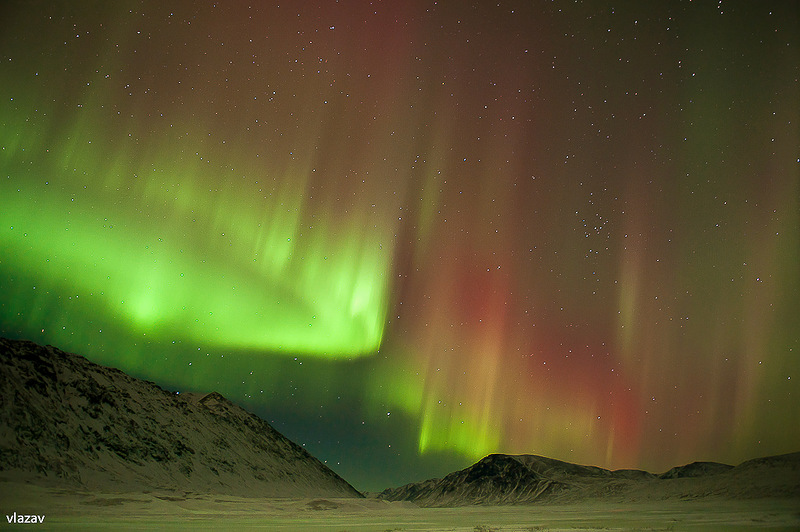 «Золотые  руки»народных  мастеров
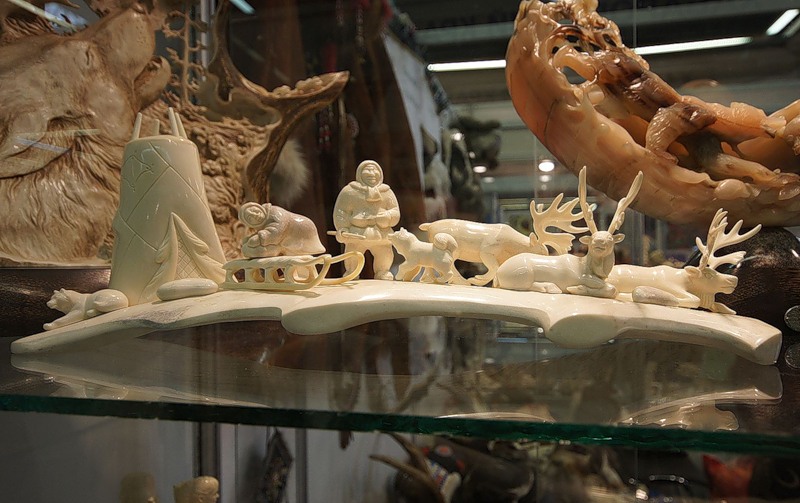 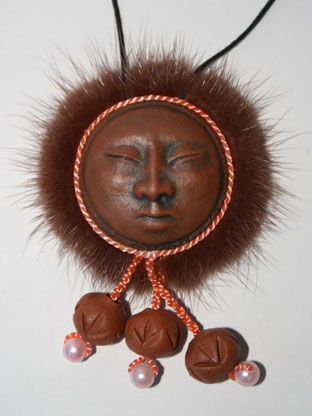 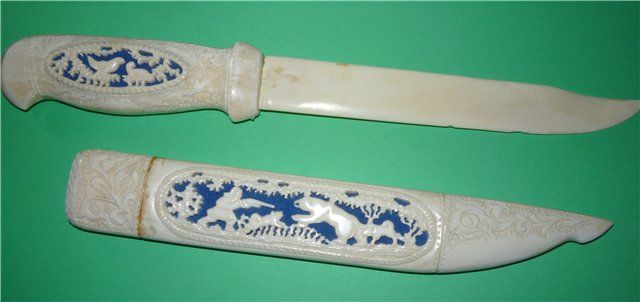 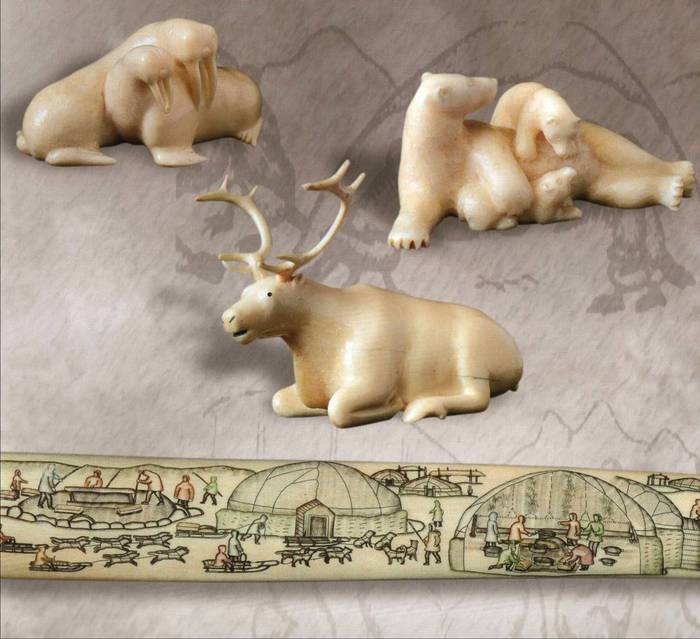 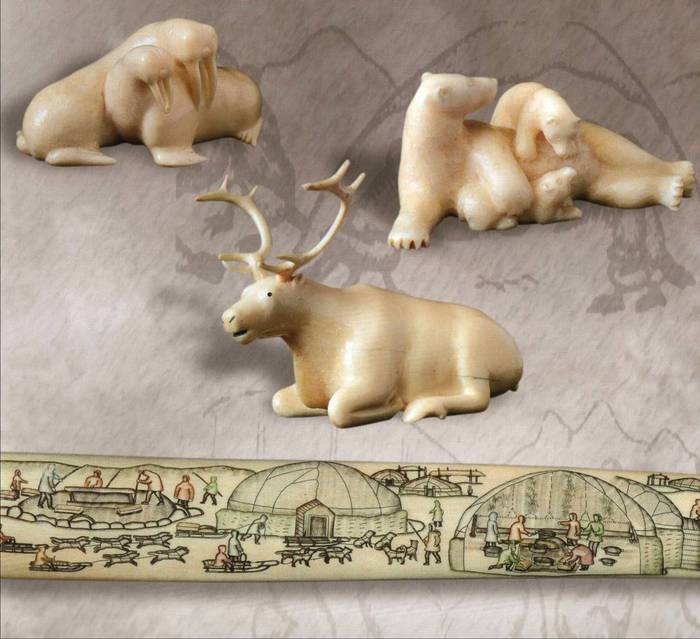 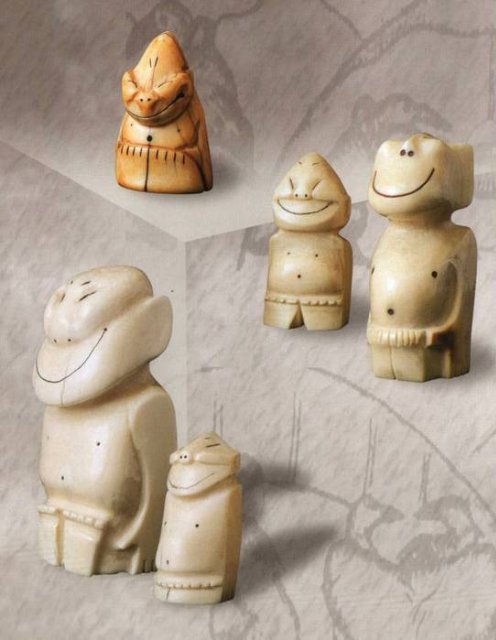 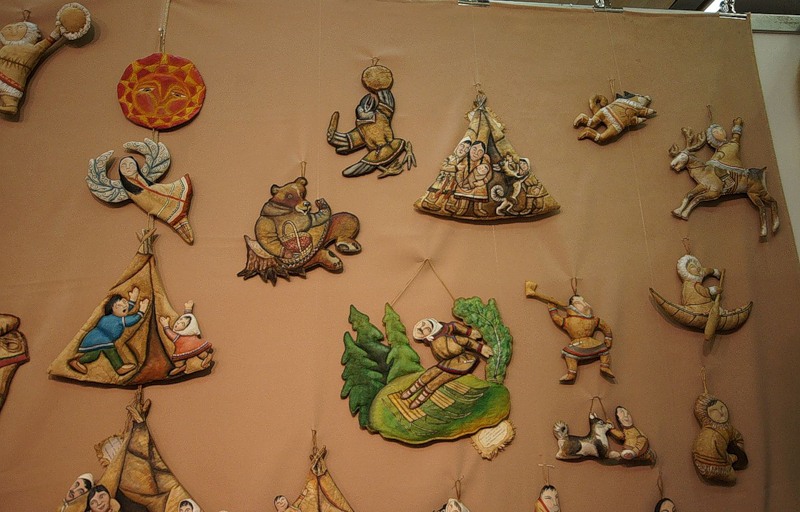 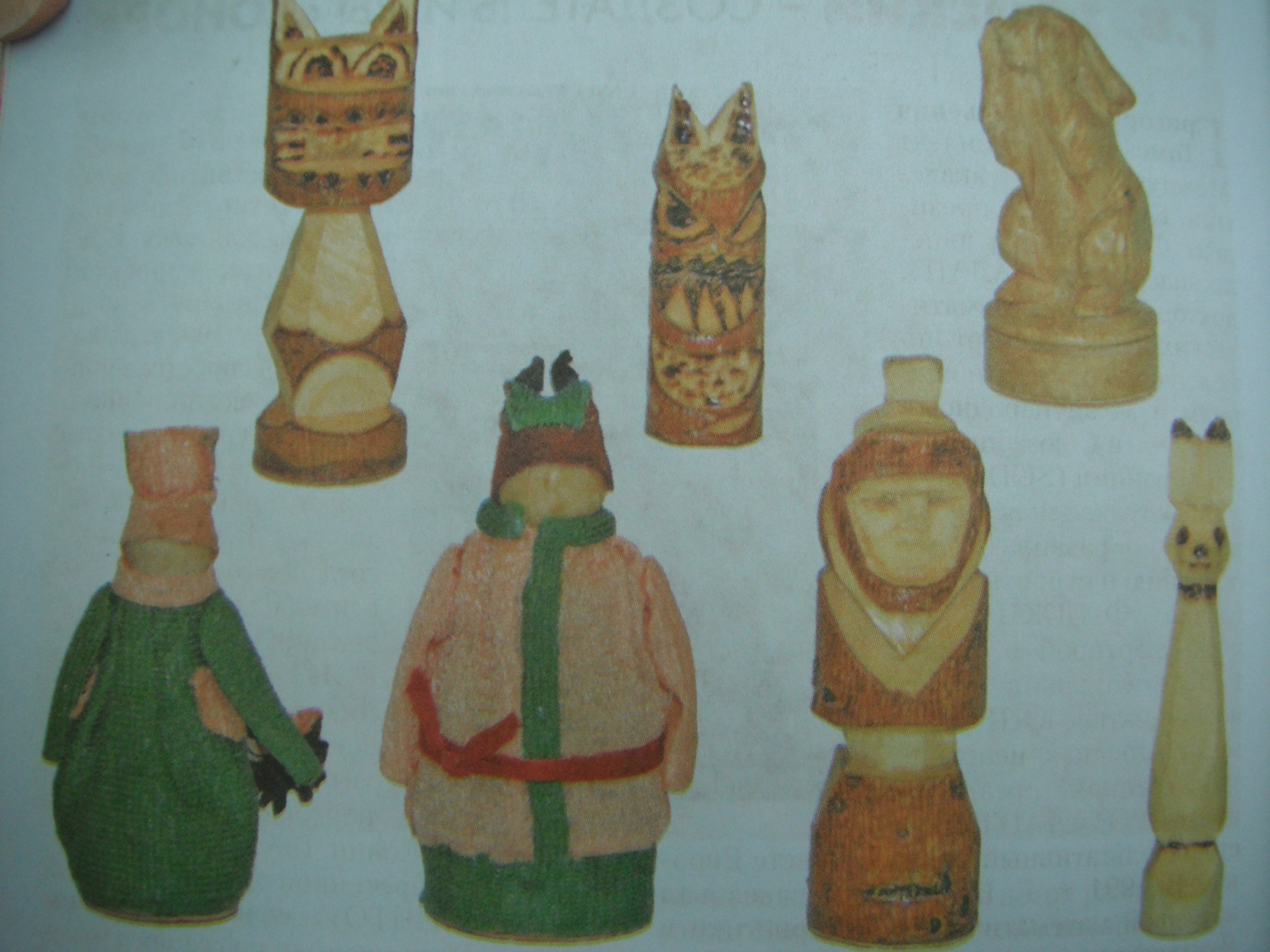 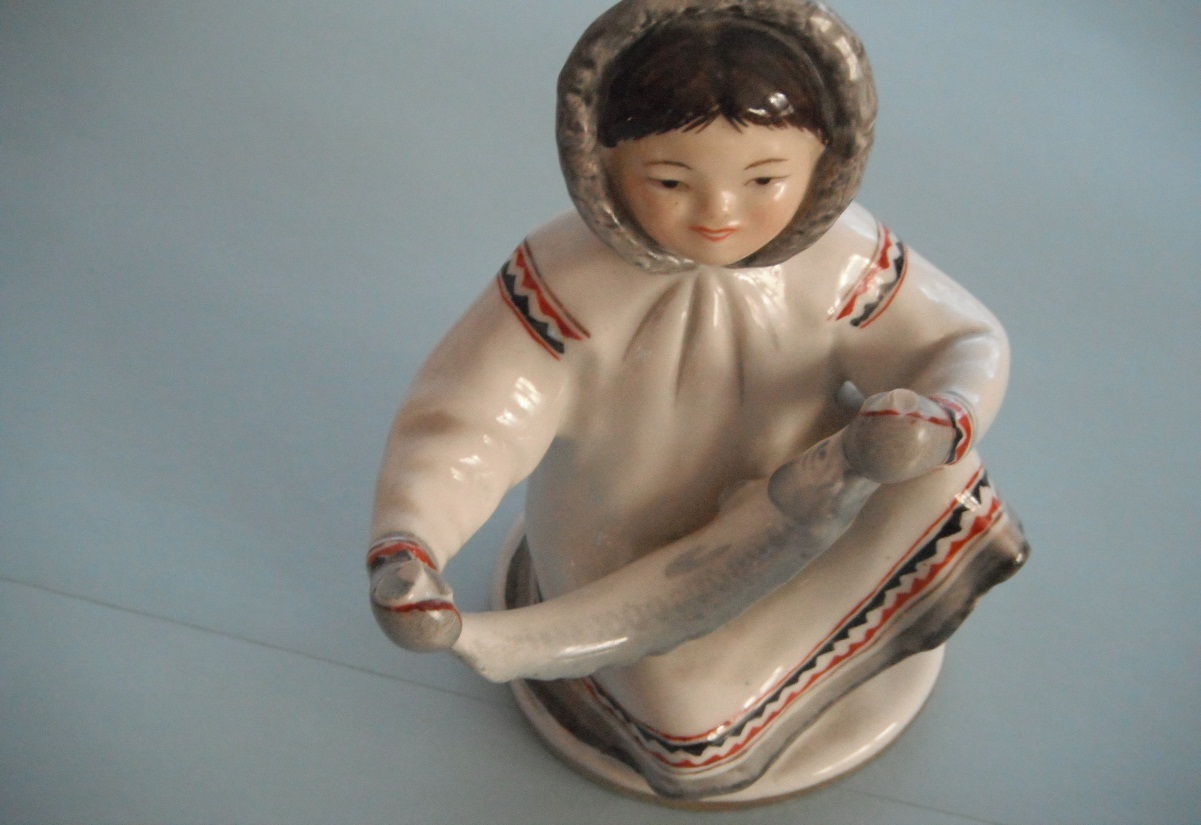 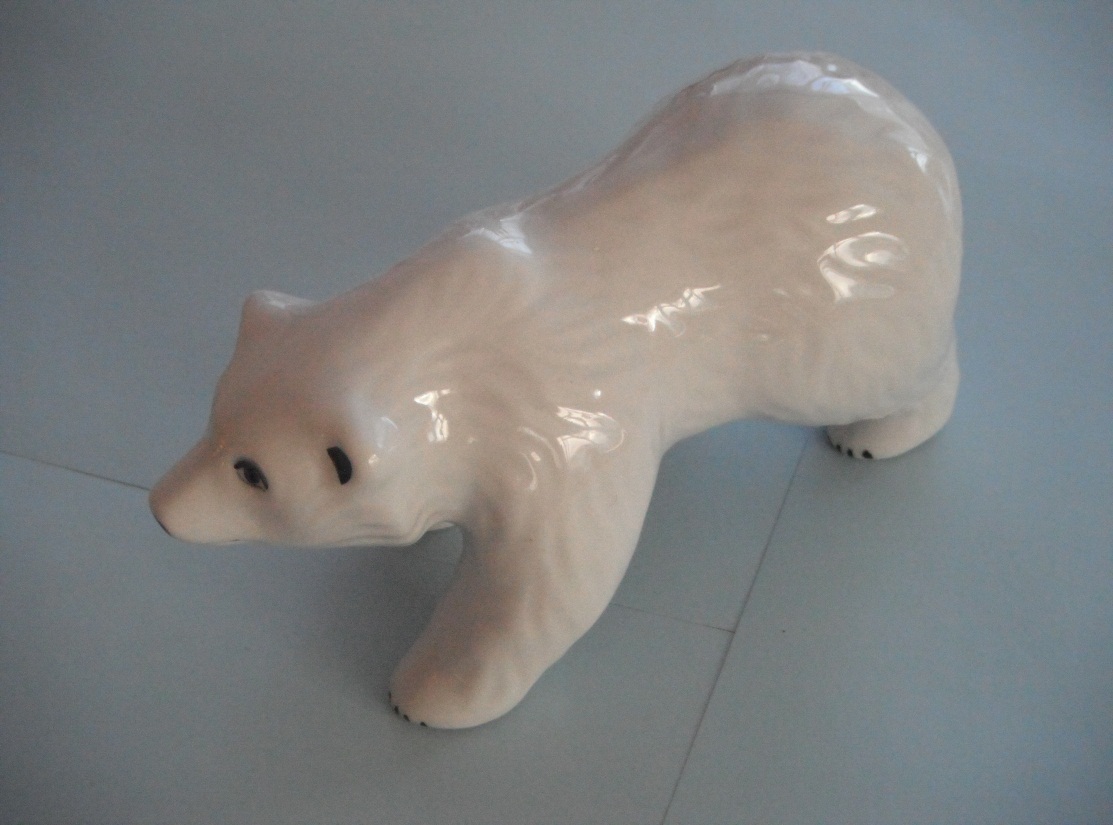 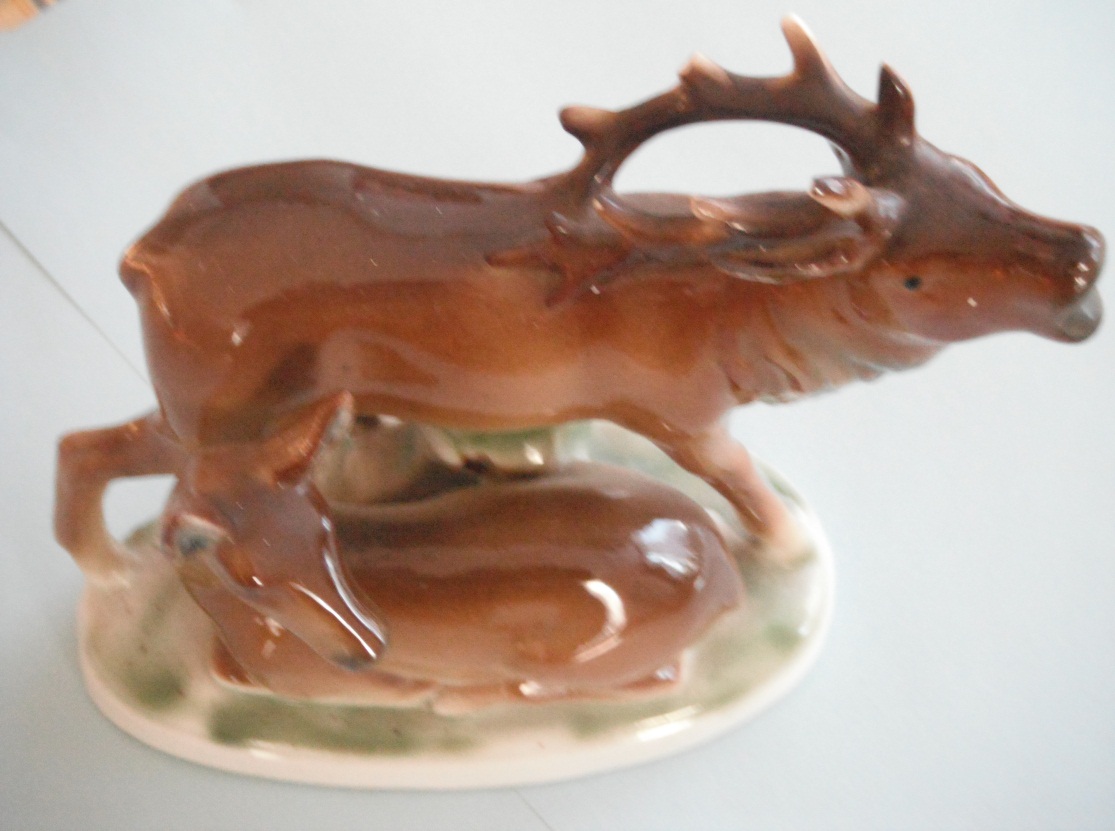 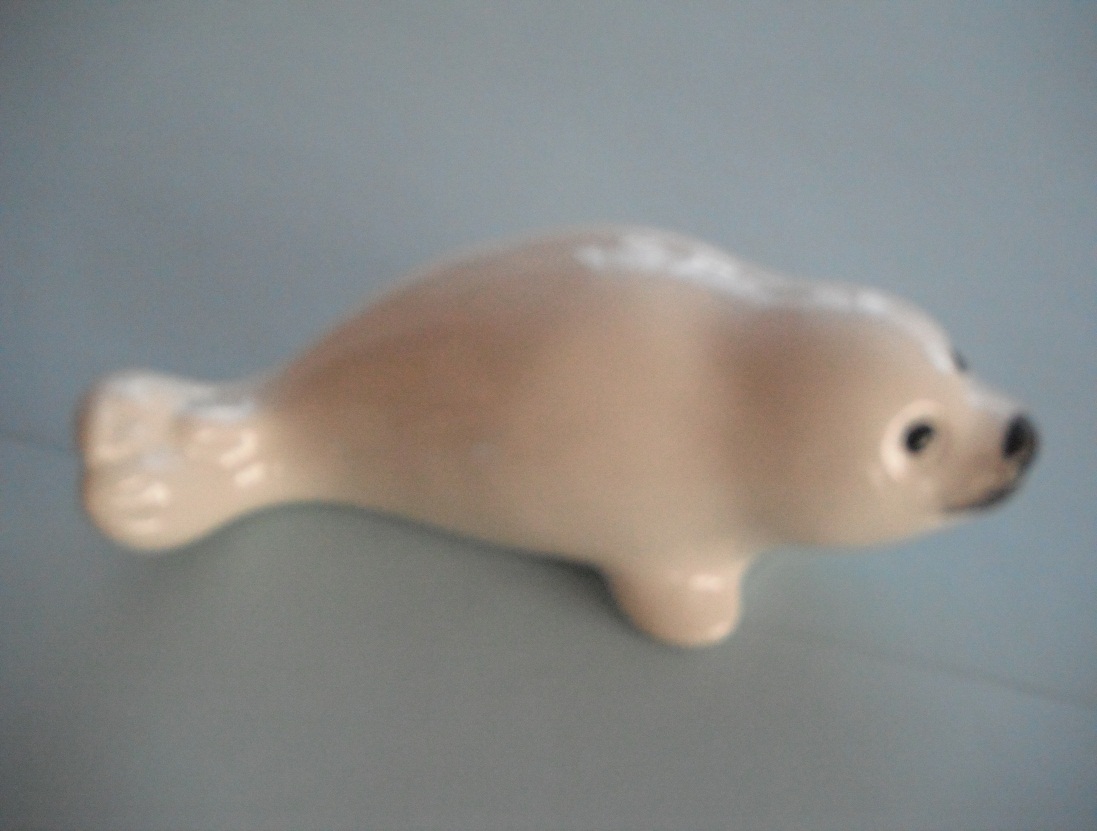 Инсценировка  сказки:          «Оленёнок-маленькие рожки»
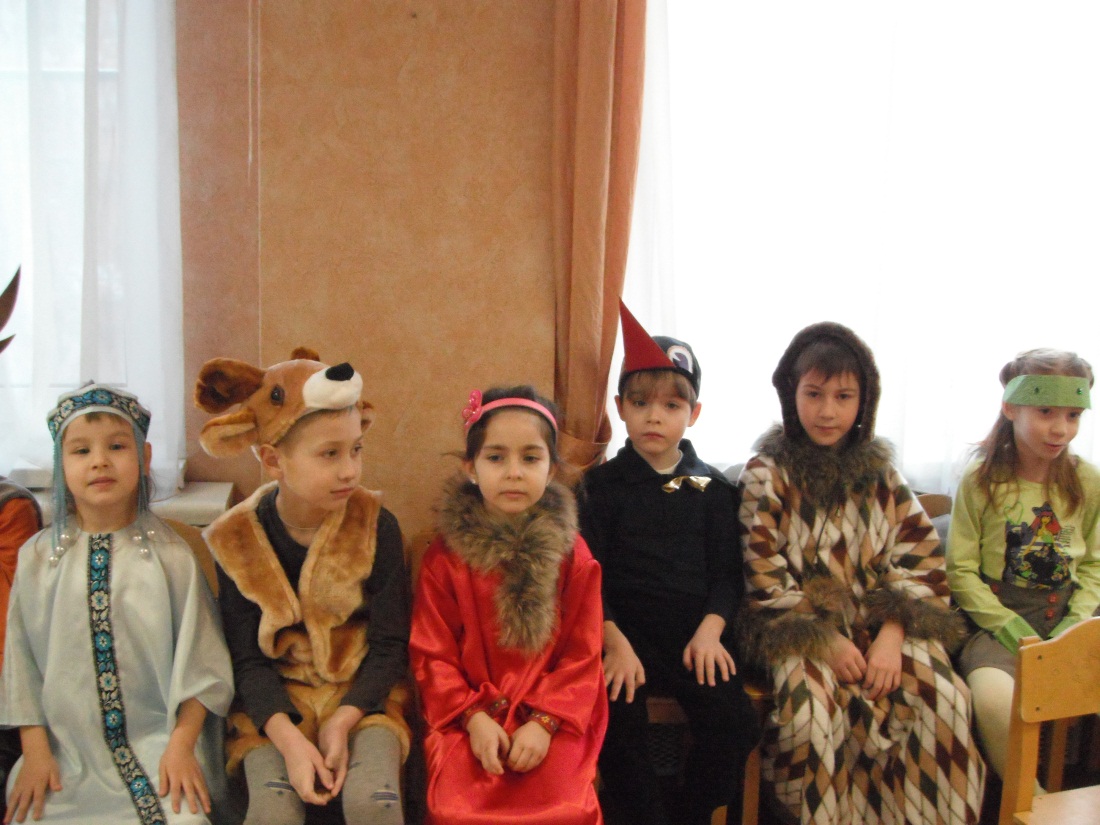 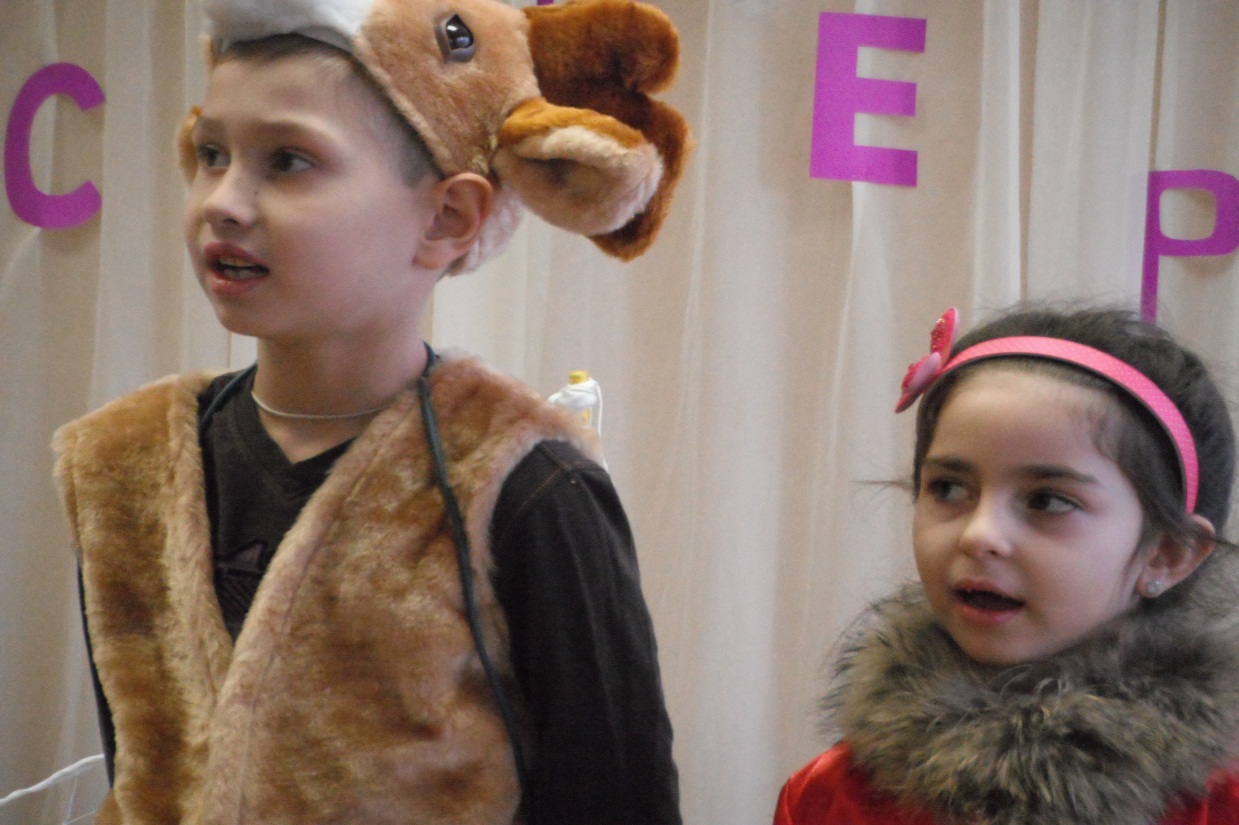 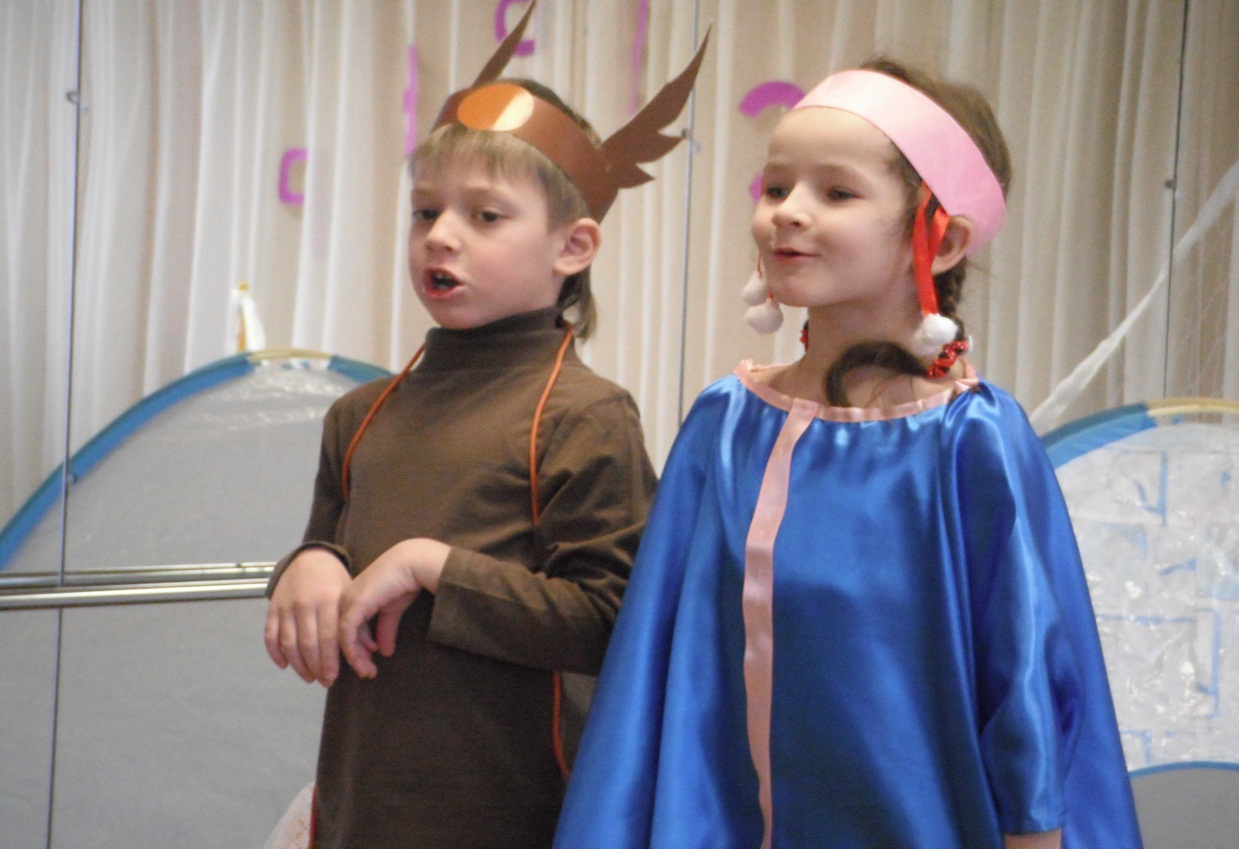 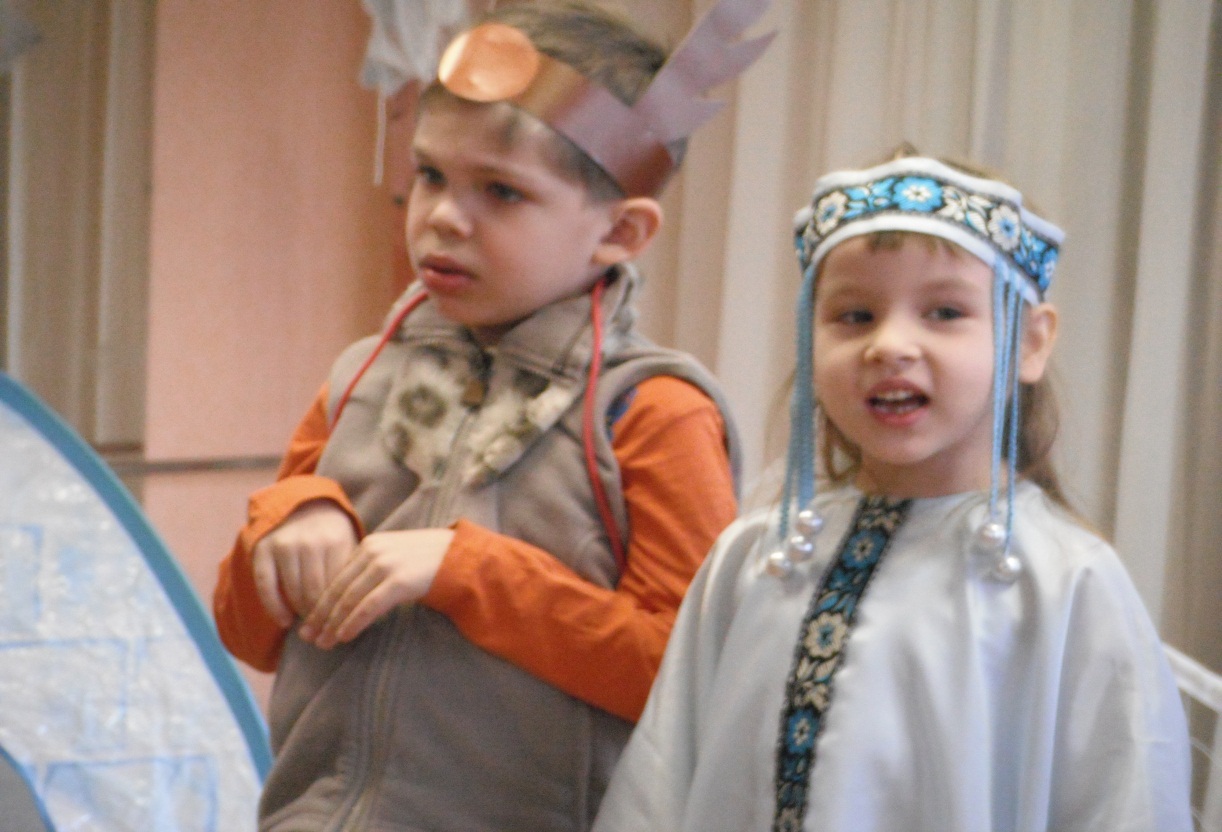 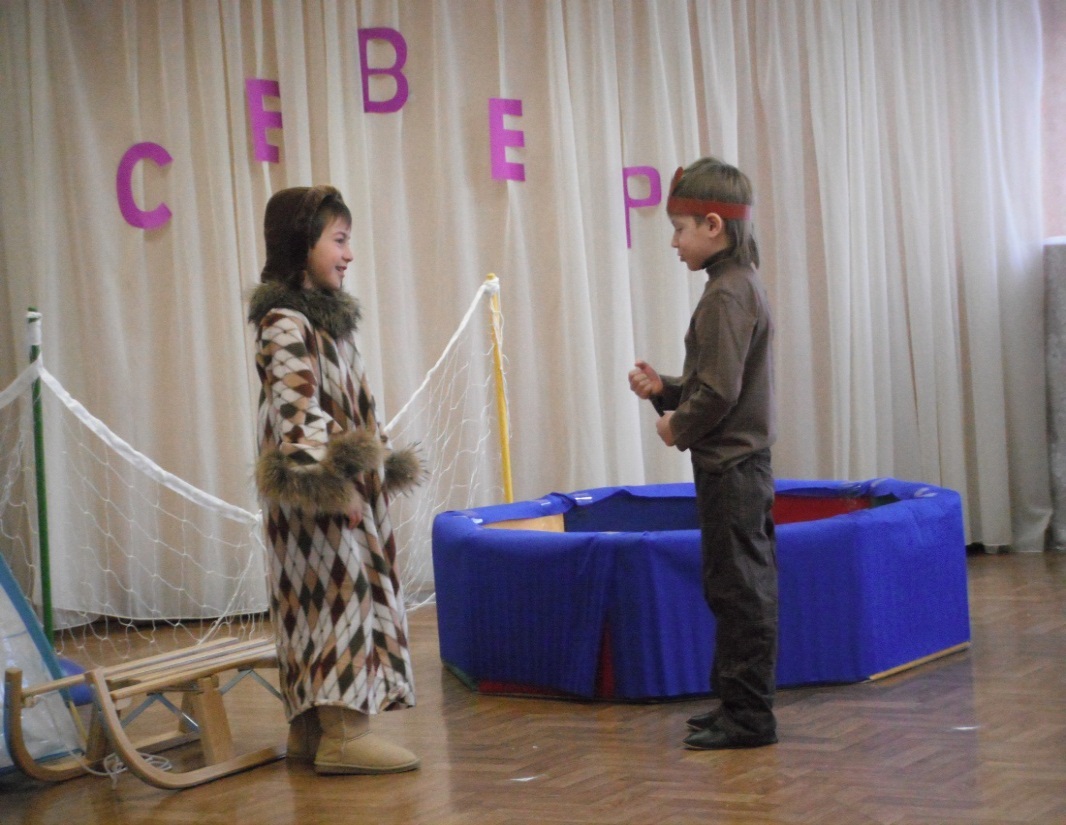 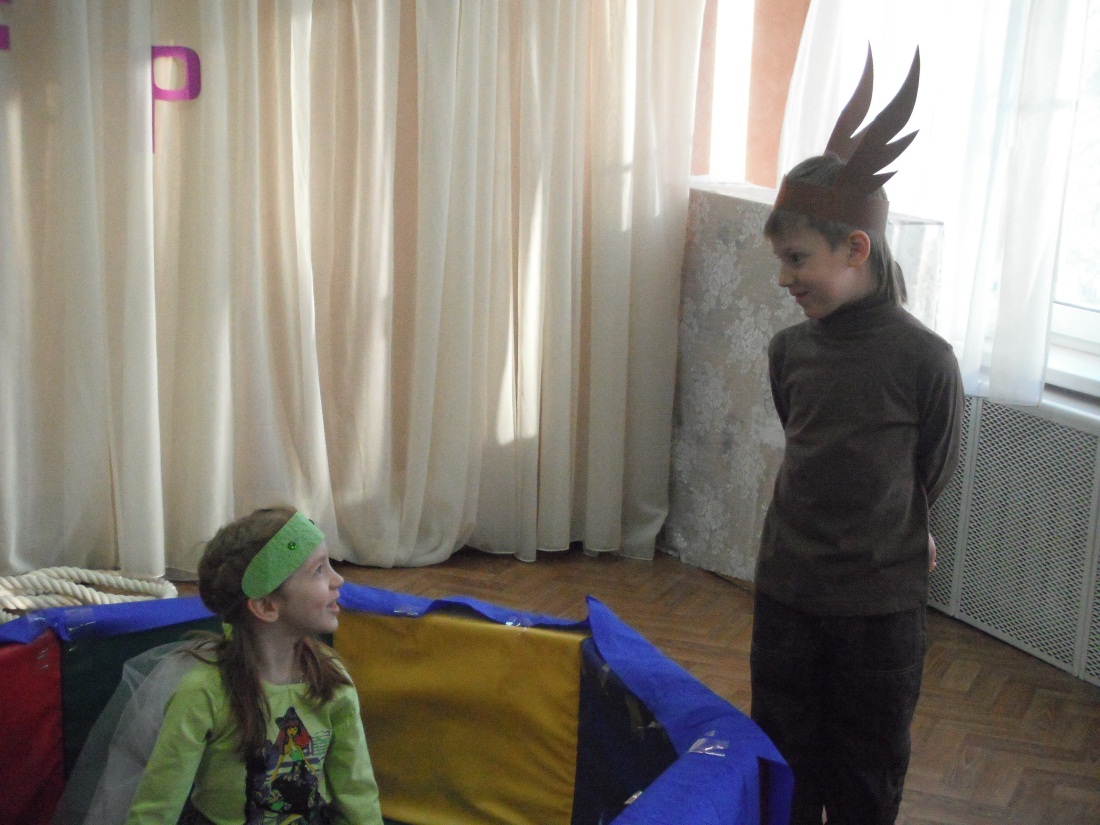 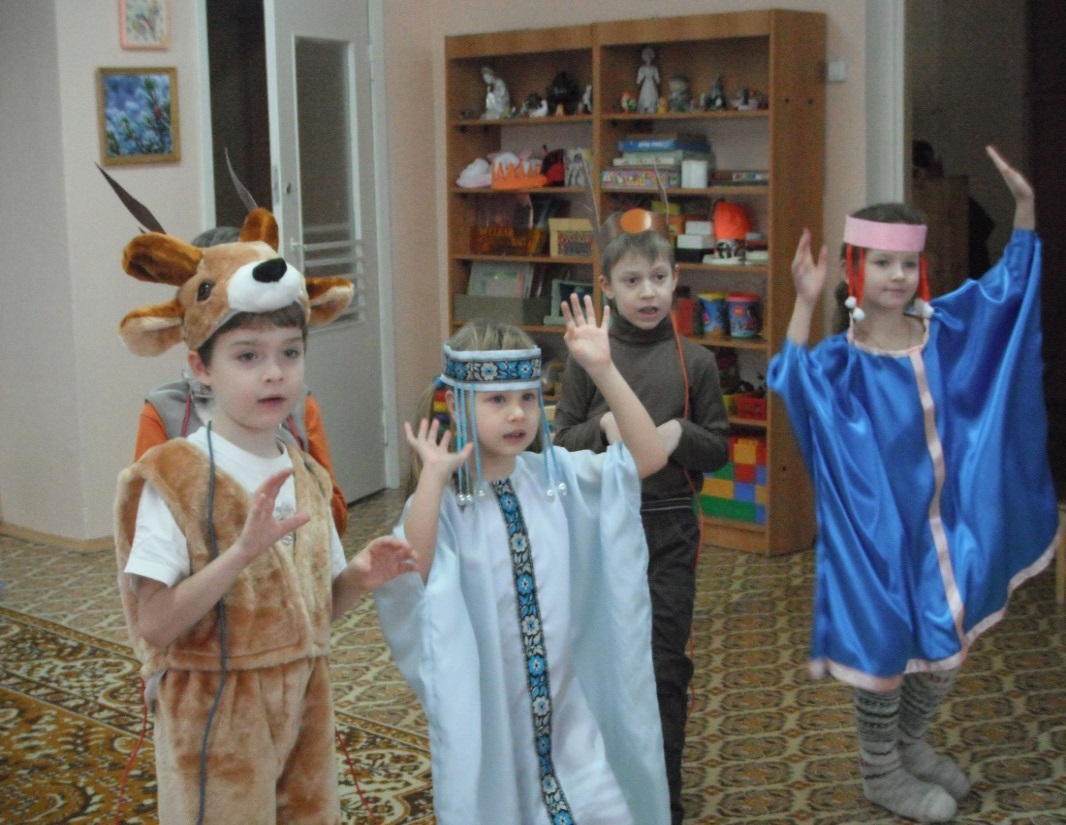 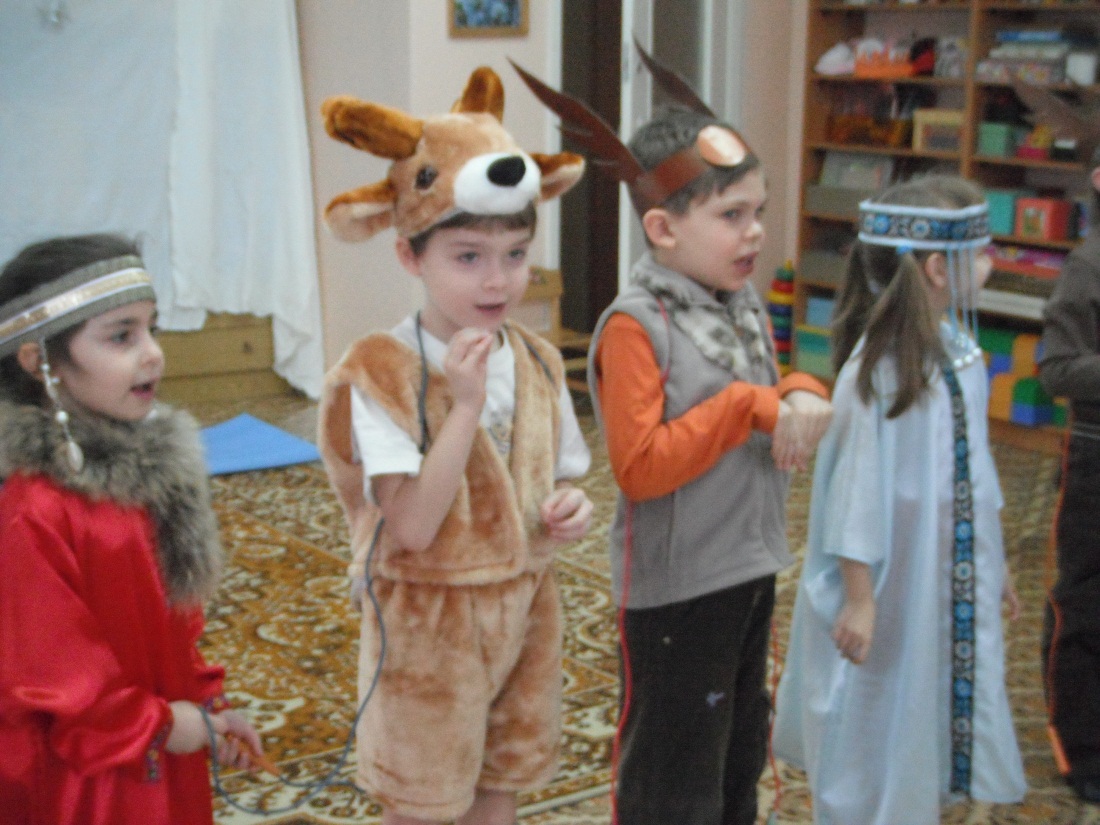 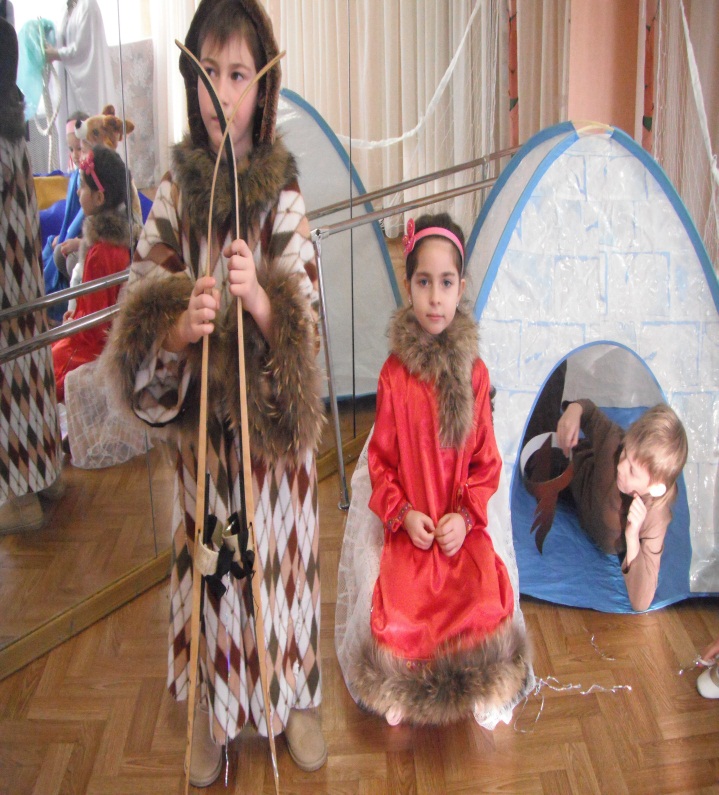 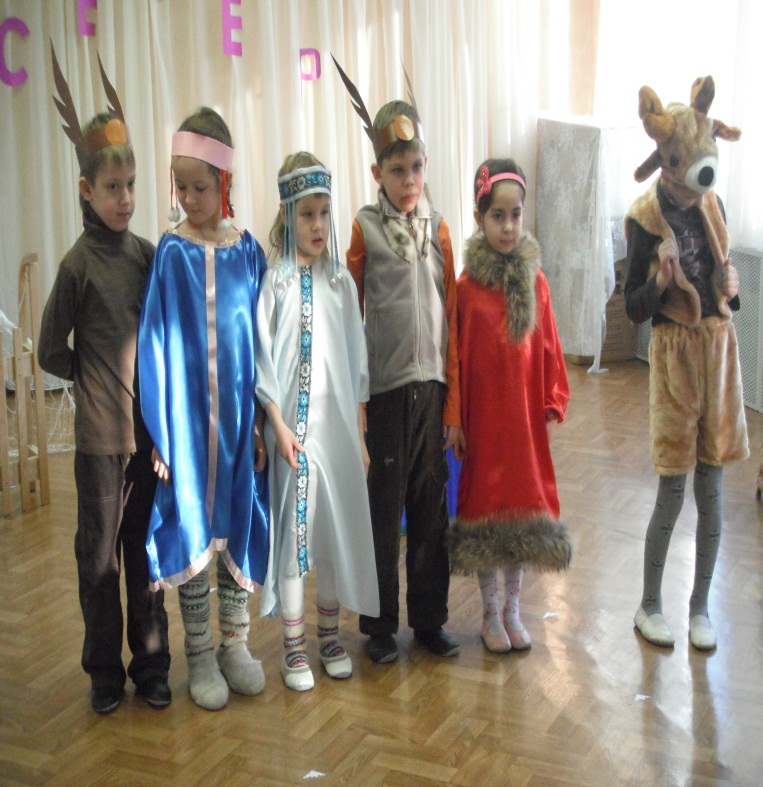 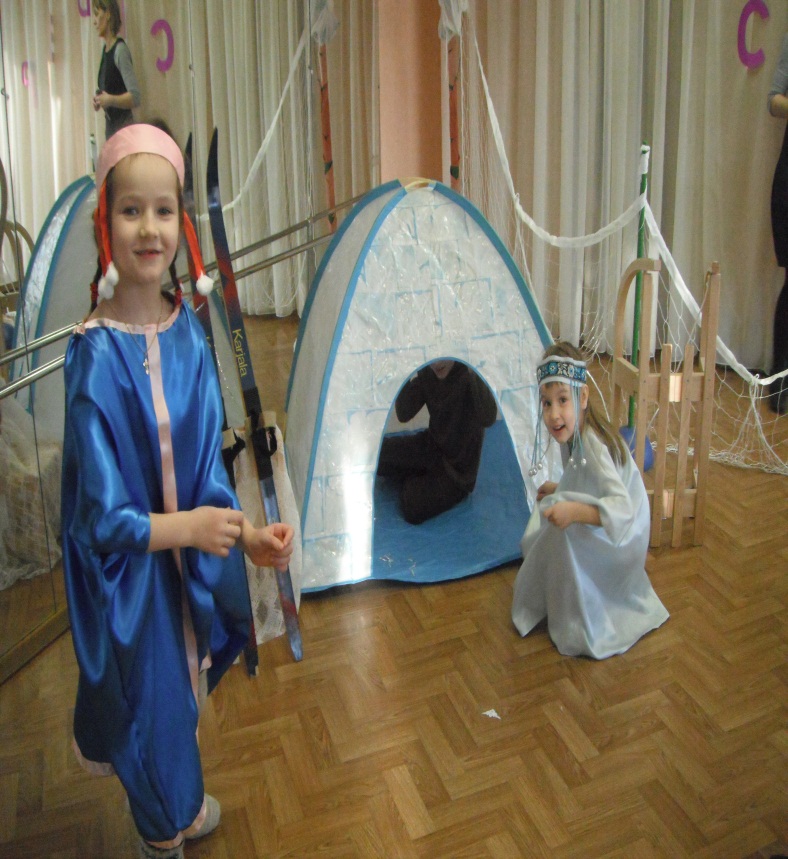 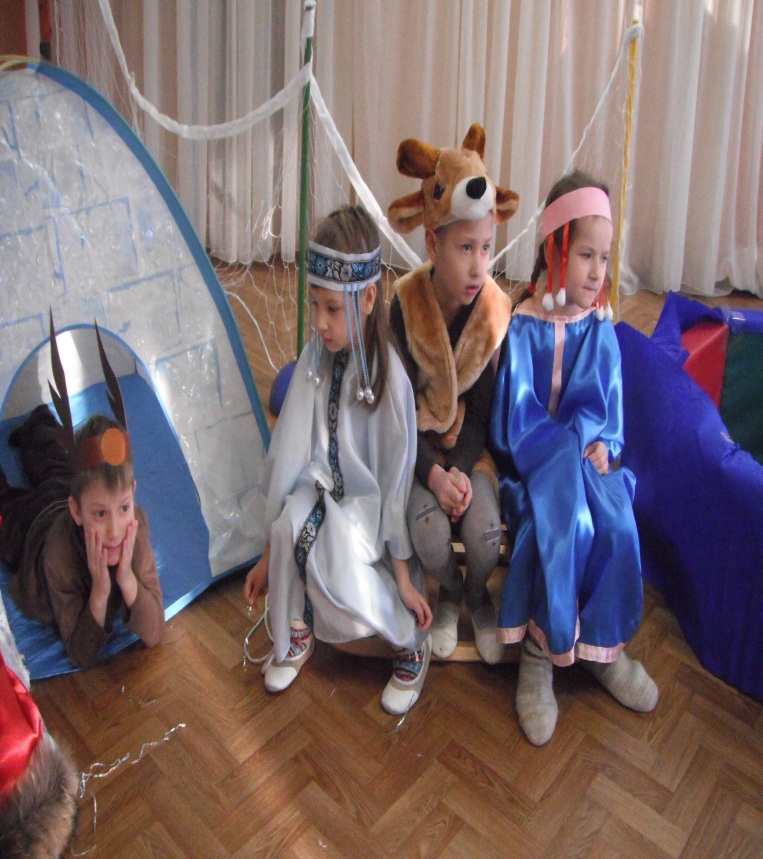 Уголок    Севера
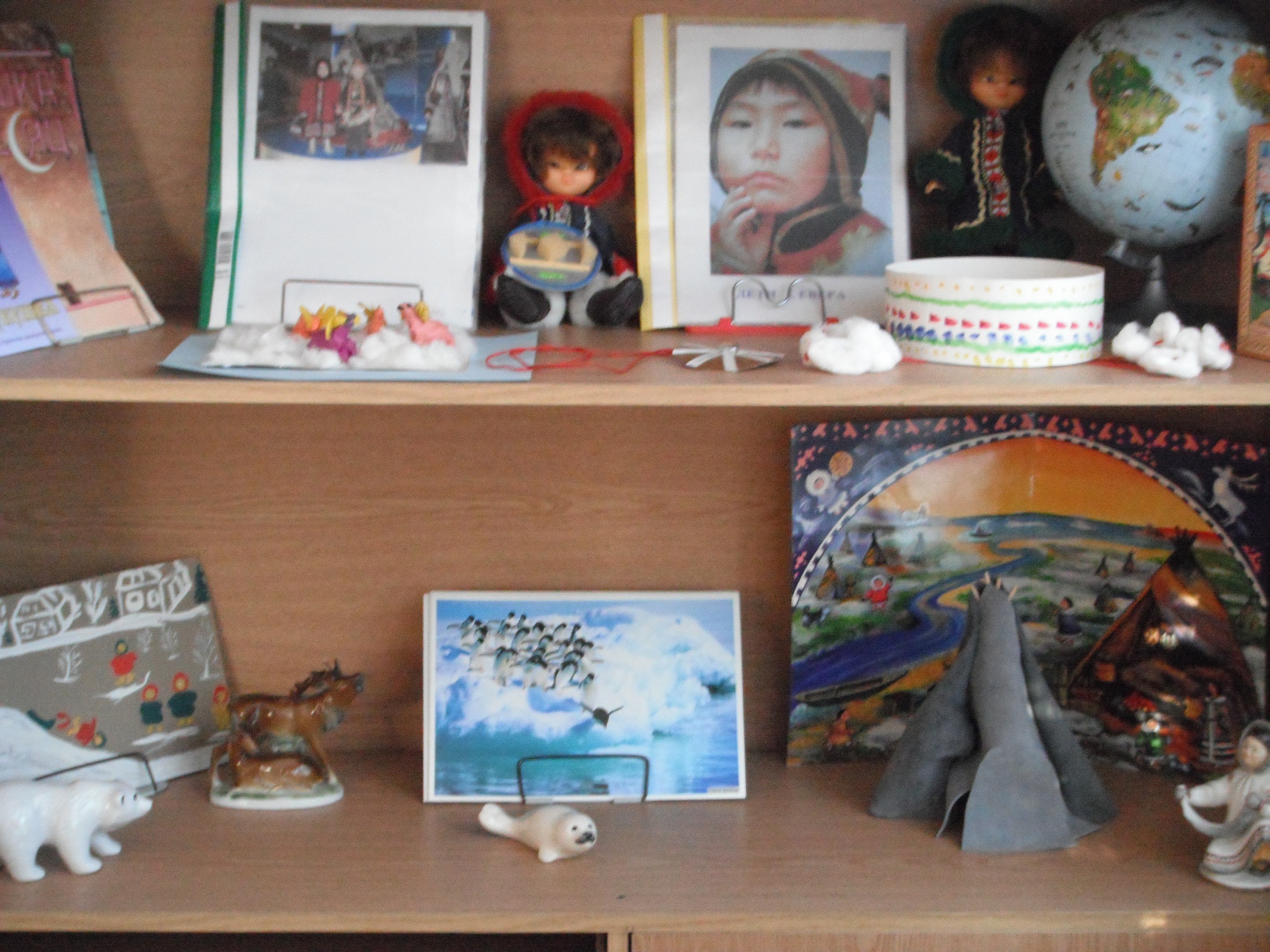 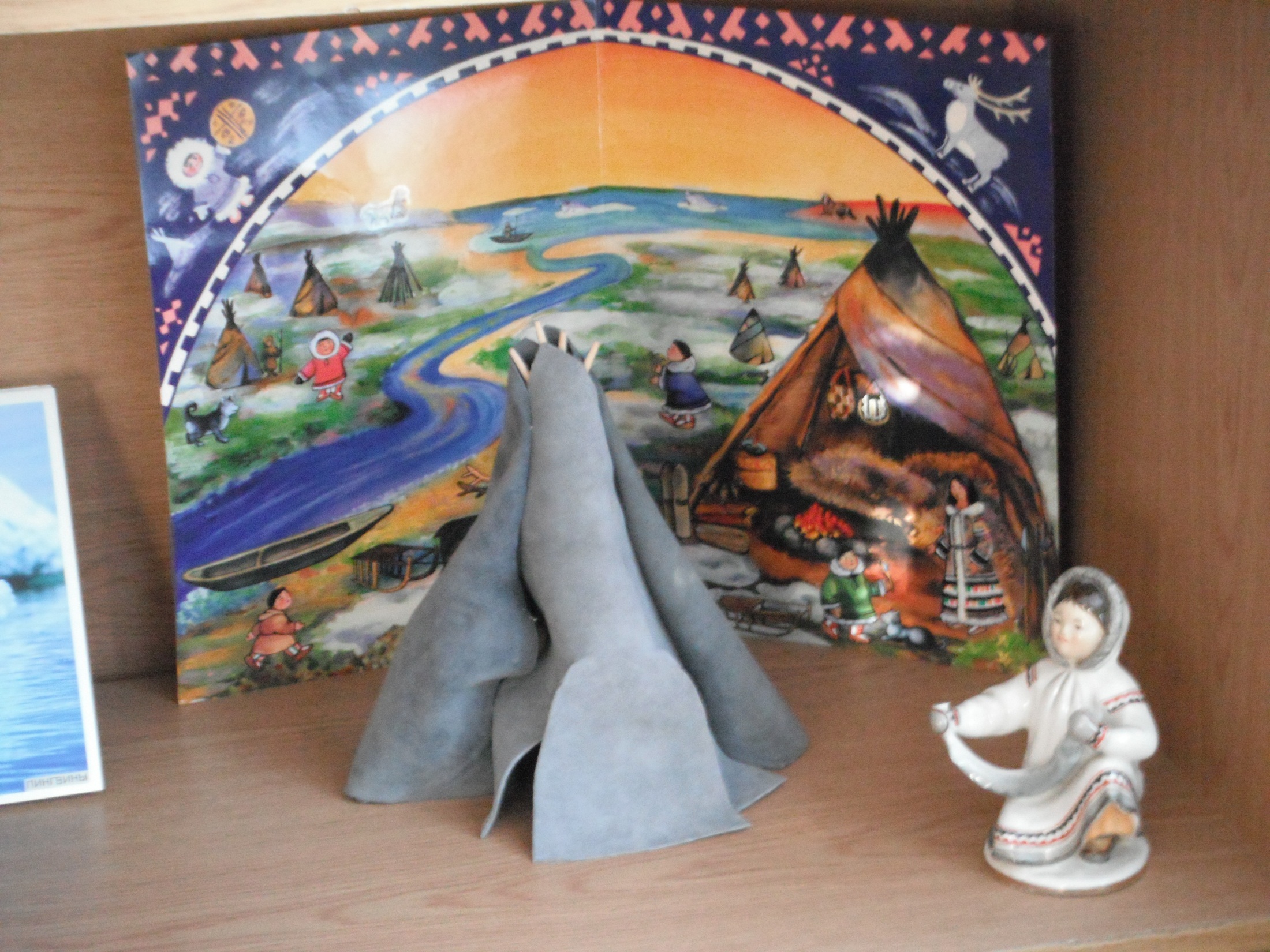 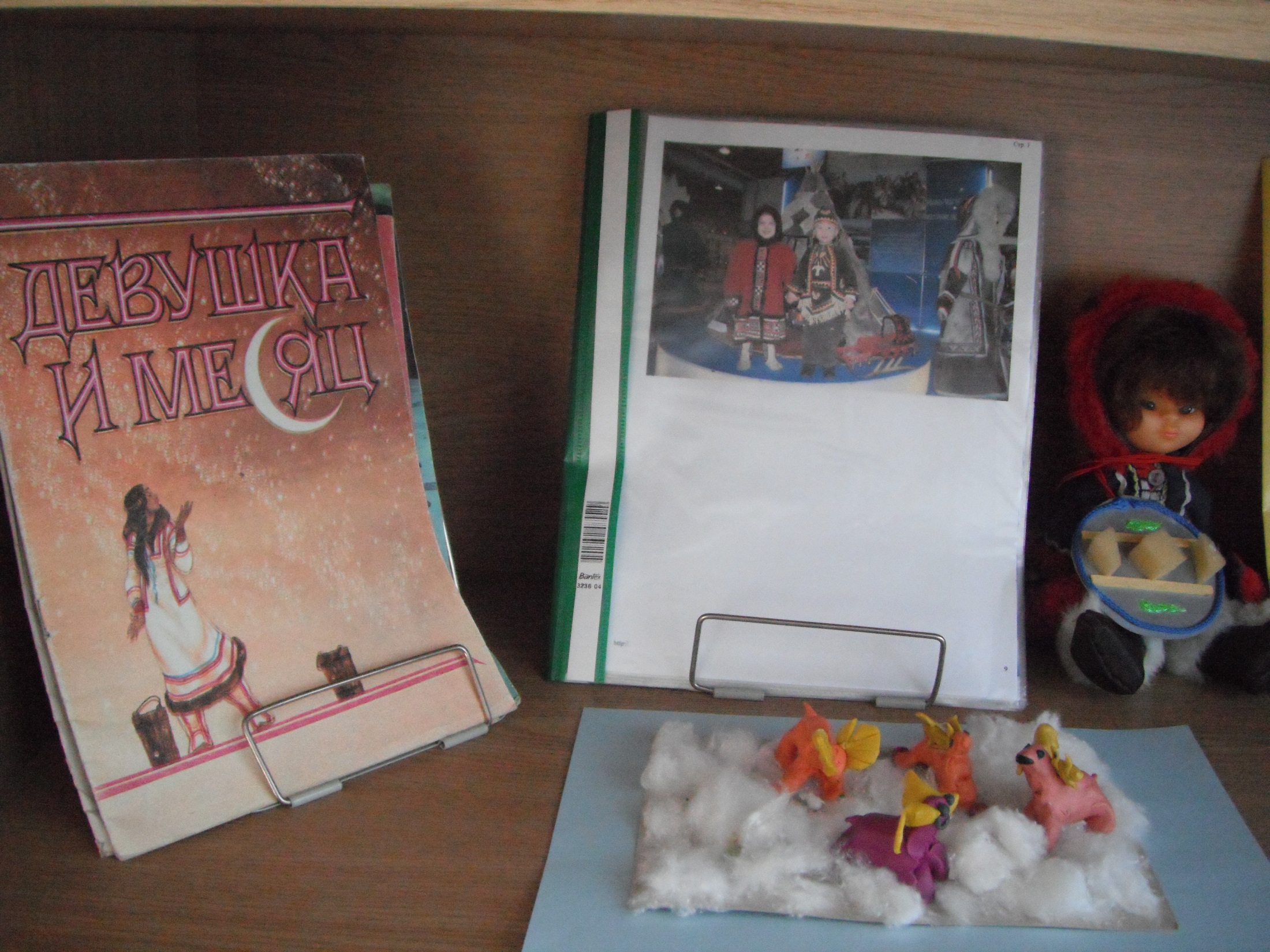 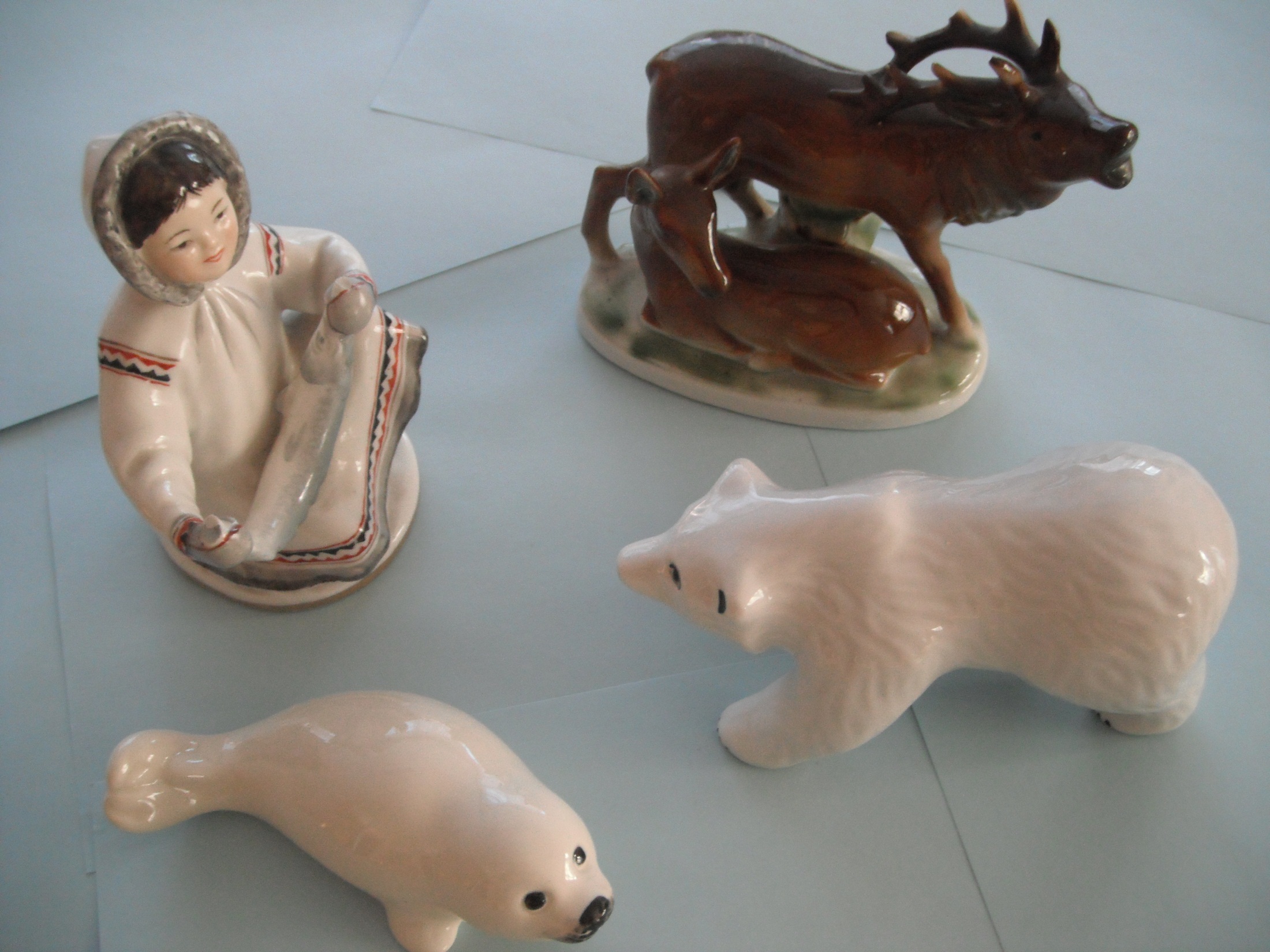 Работы  детей  о  Севере
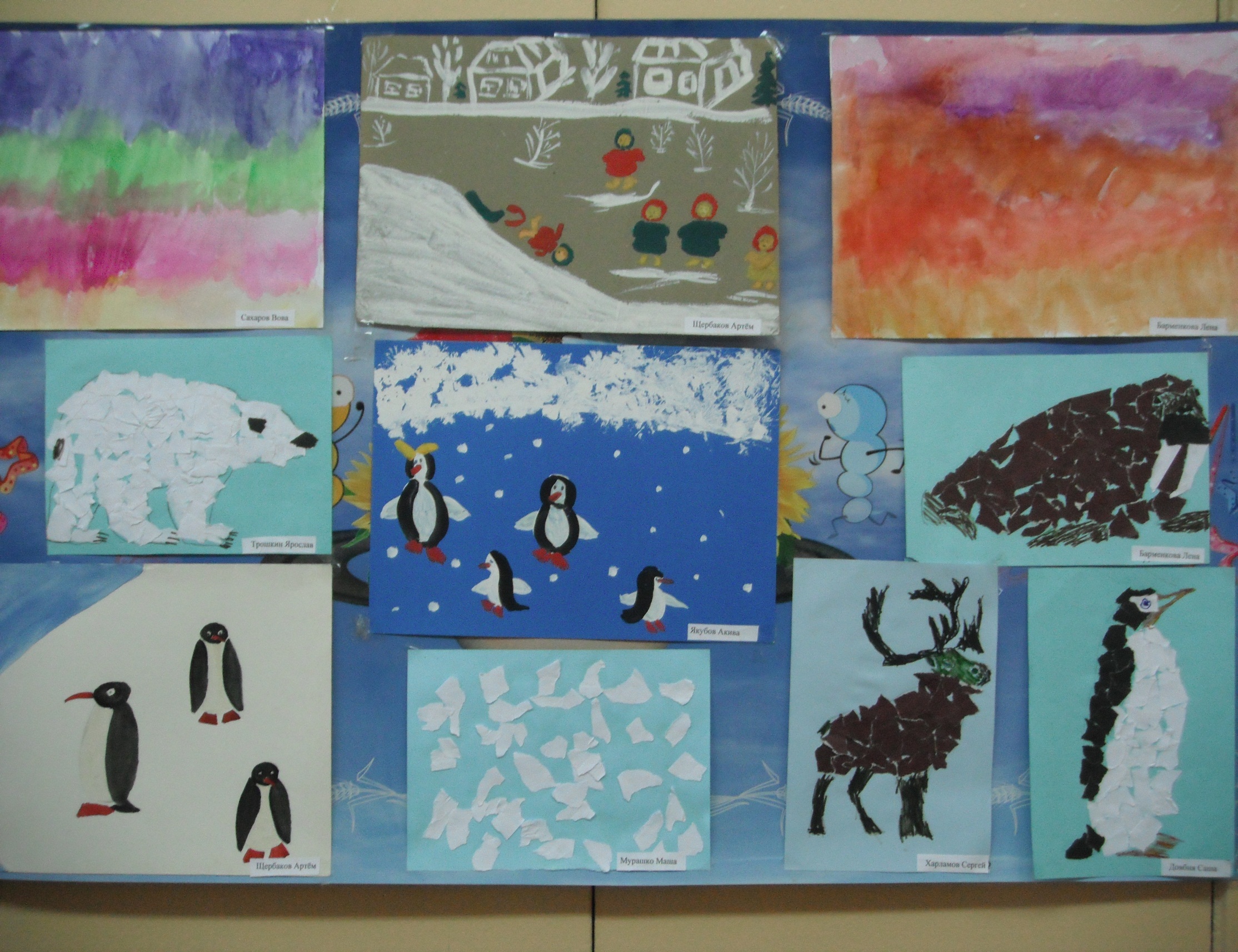 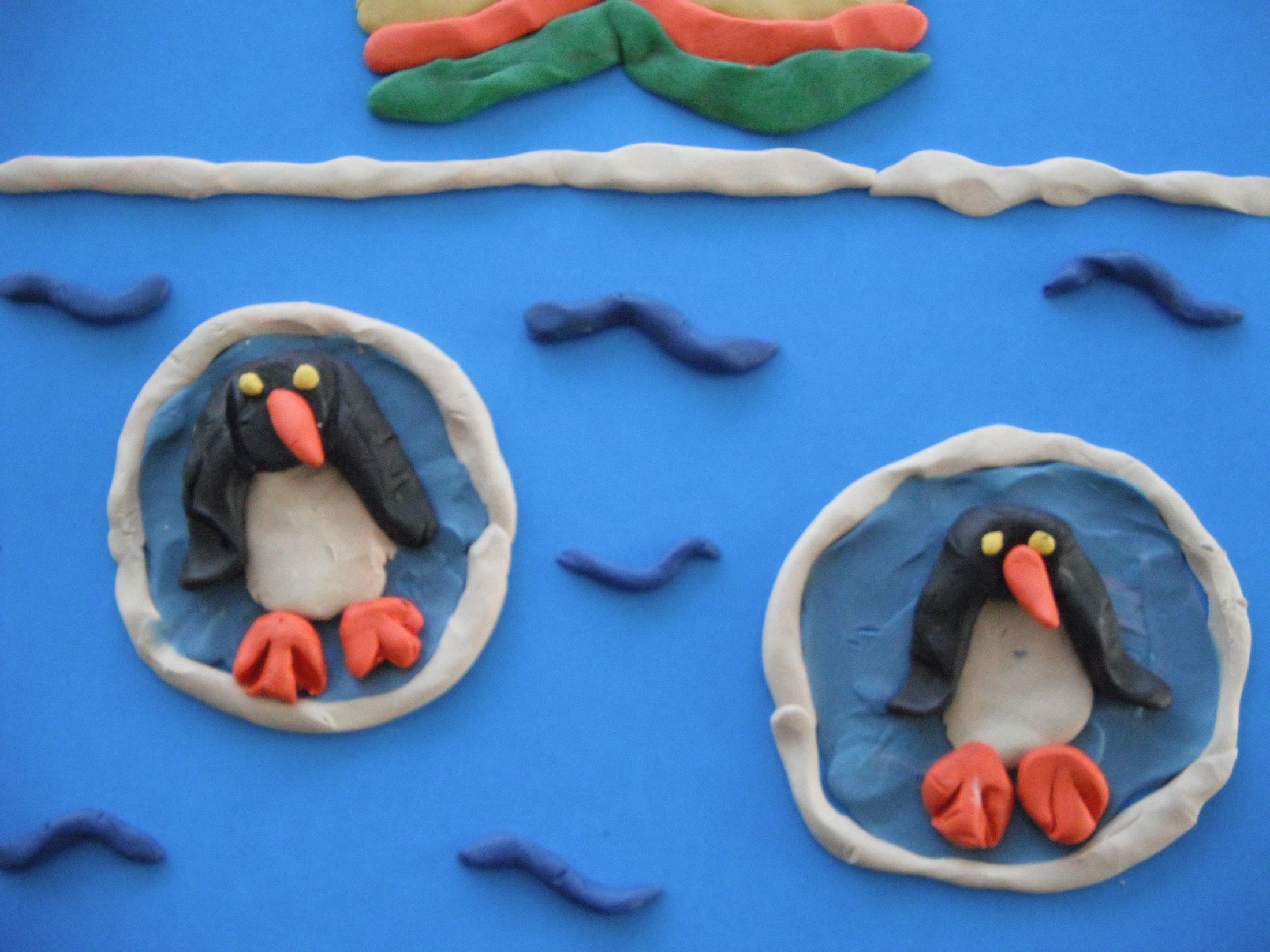 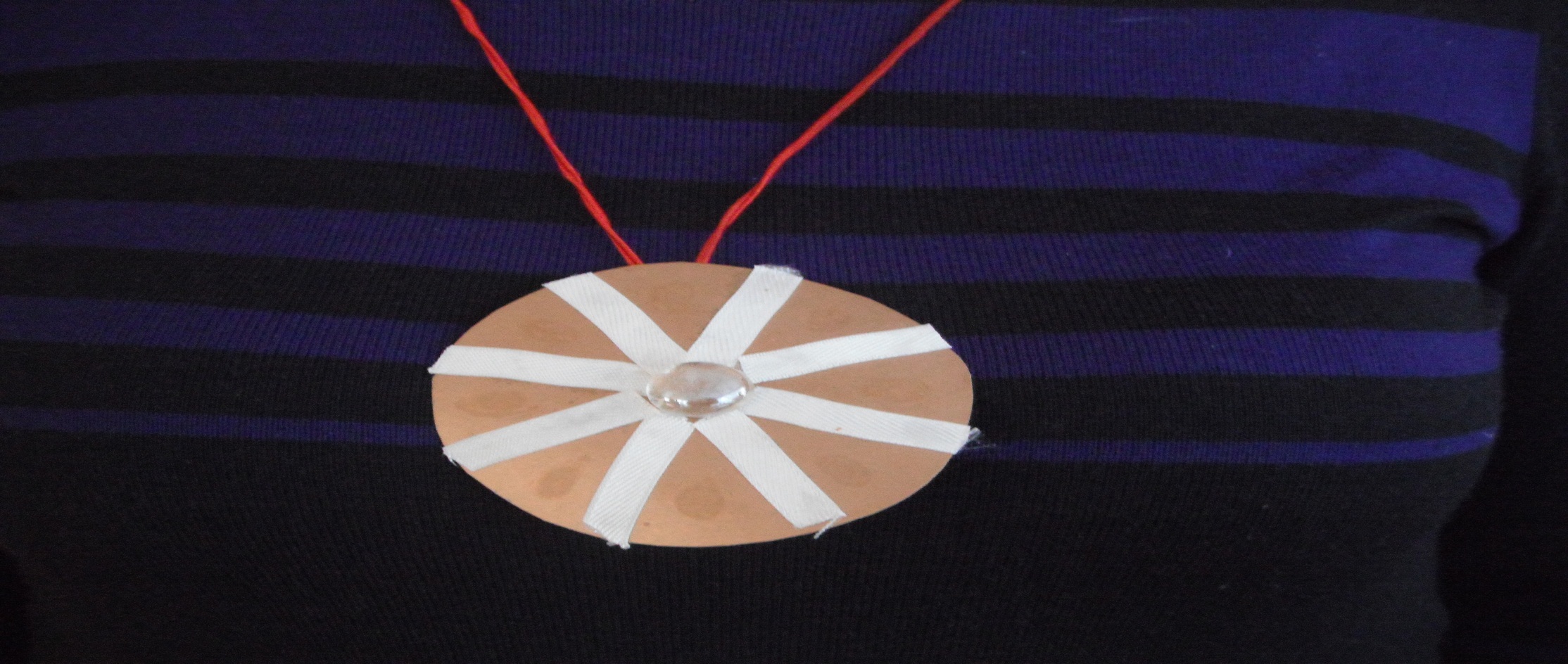 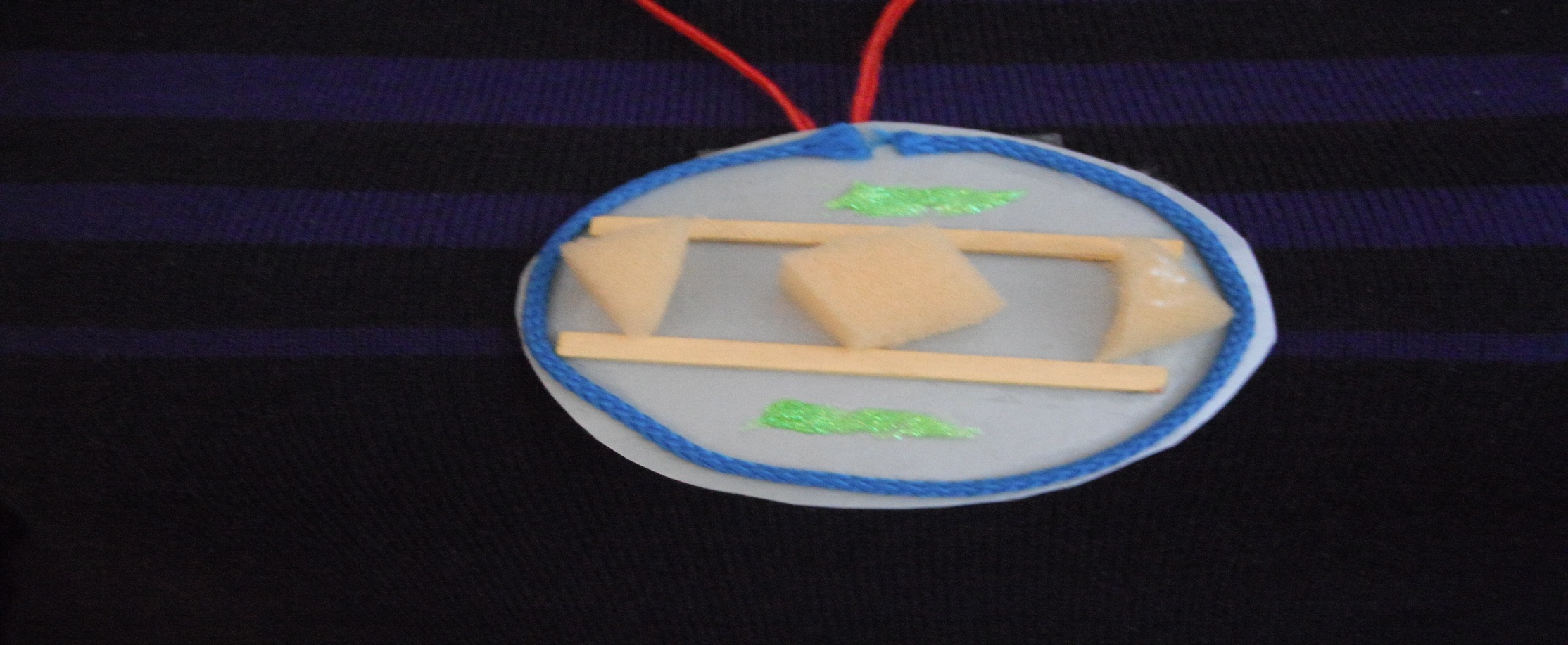 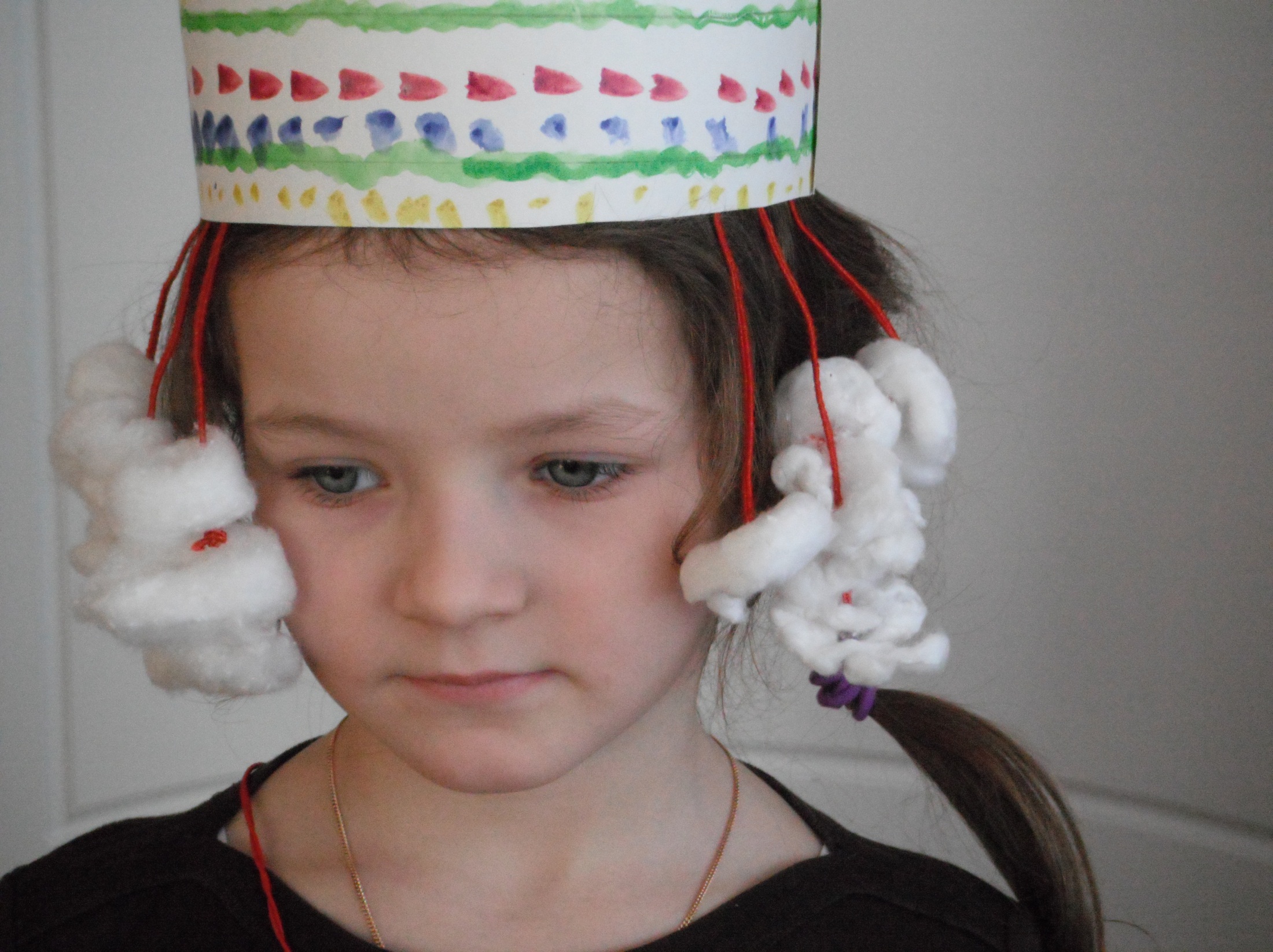 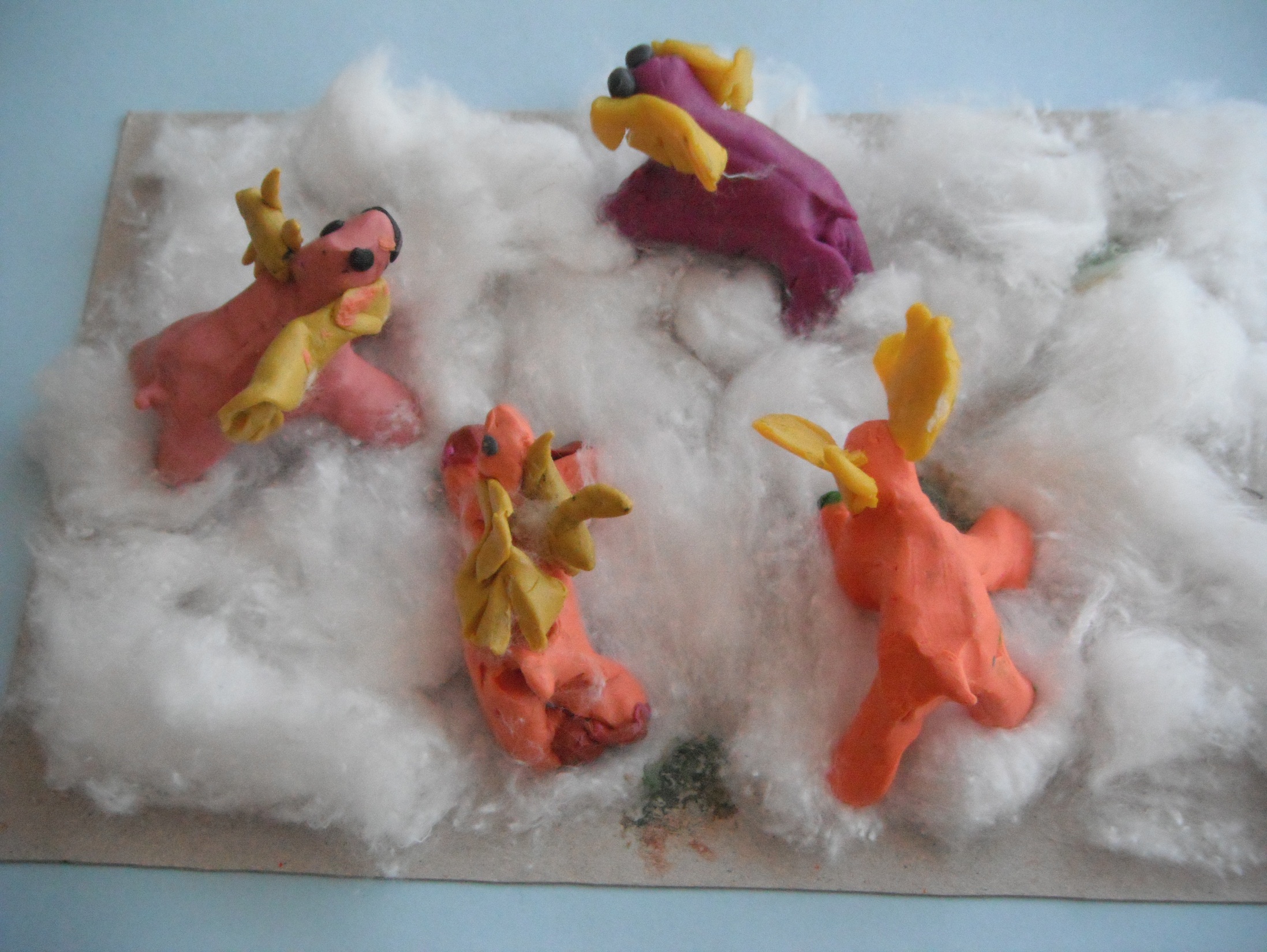 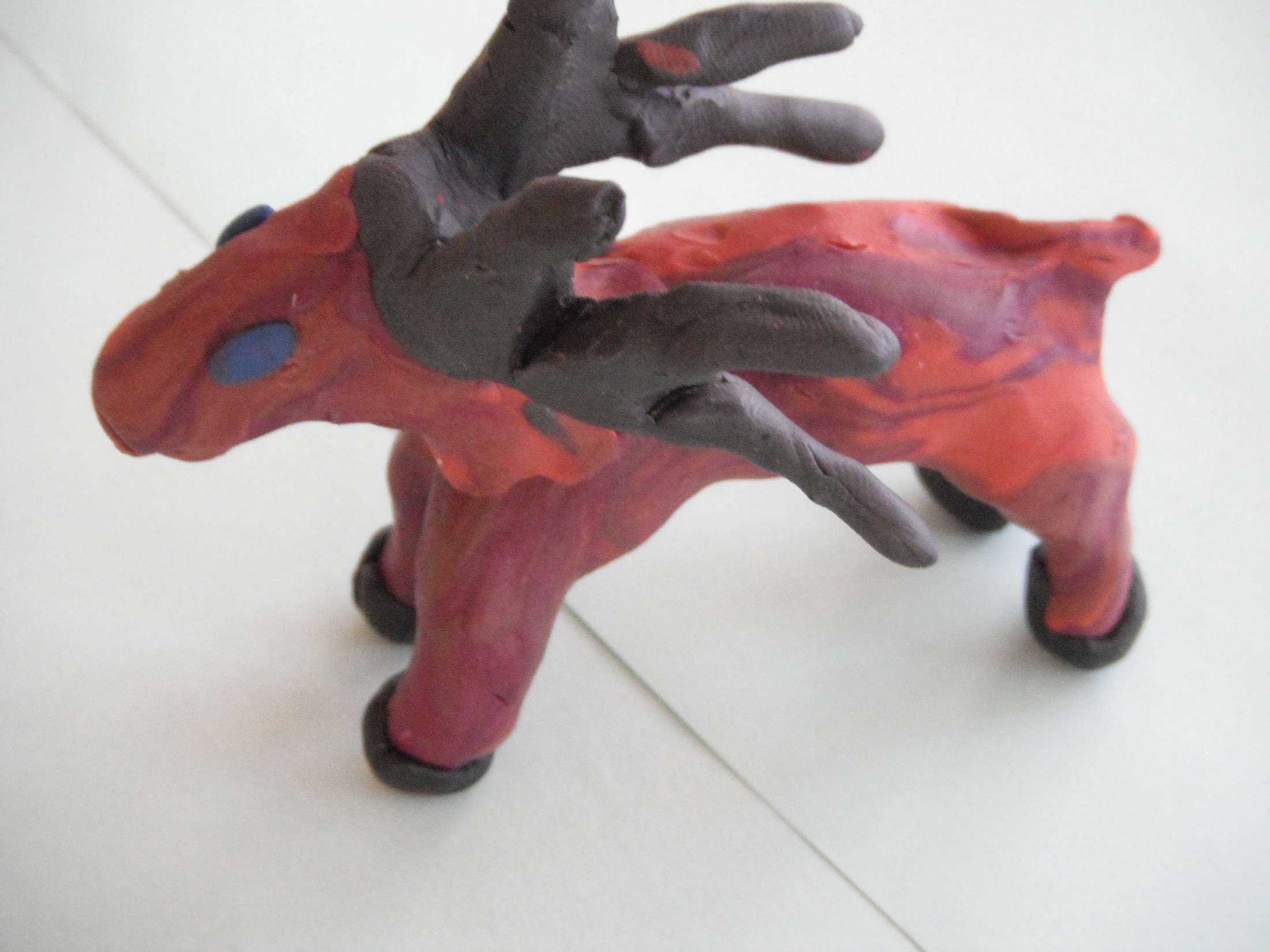 Народы – как одна семья,хотя язык их разный.Все – дочери и сыновьясвоей страны прекрасной.И Родина у всех одна!Привет тебе и слава,непобедимая страна,Российская держава!
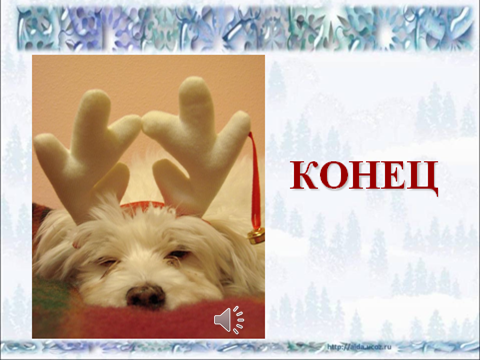 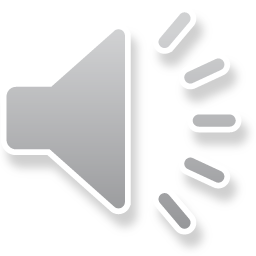